WG7 summary and Science Plan
Chiara Marsigli
ARPA Emilia-Romagna, SIMC
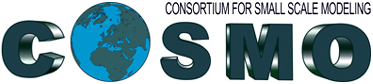 COSMO-E setup
Ensemble forecasts with convection-permitting resolution (2.2 km mesh-size)
21 members
Twice a day up to +120h for Alpine area(15% larger than COSMO-2 domain)
Range of possible scenarios and “best estimate”
COSMO version 4.26
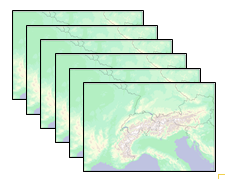 SPPT: implementation into COSMO 
by L. Torrisi (CNMCA)
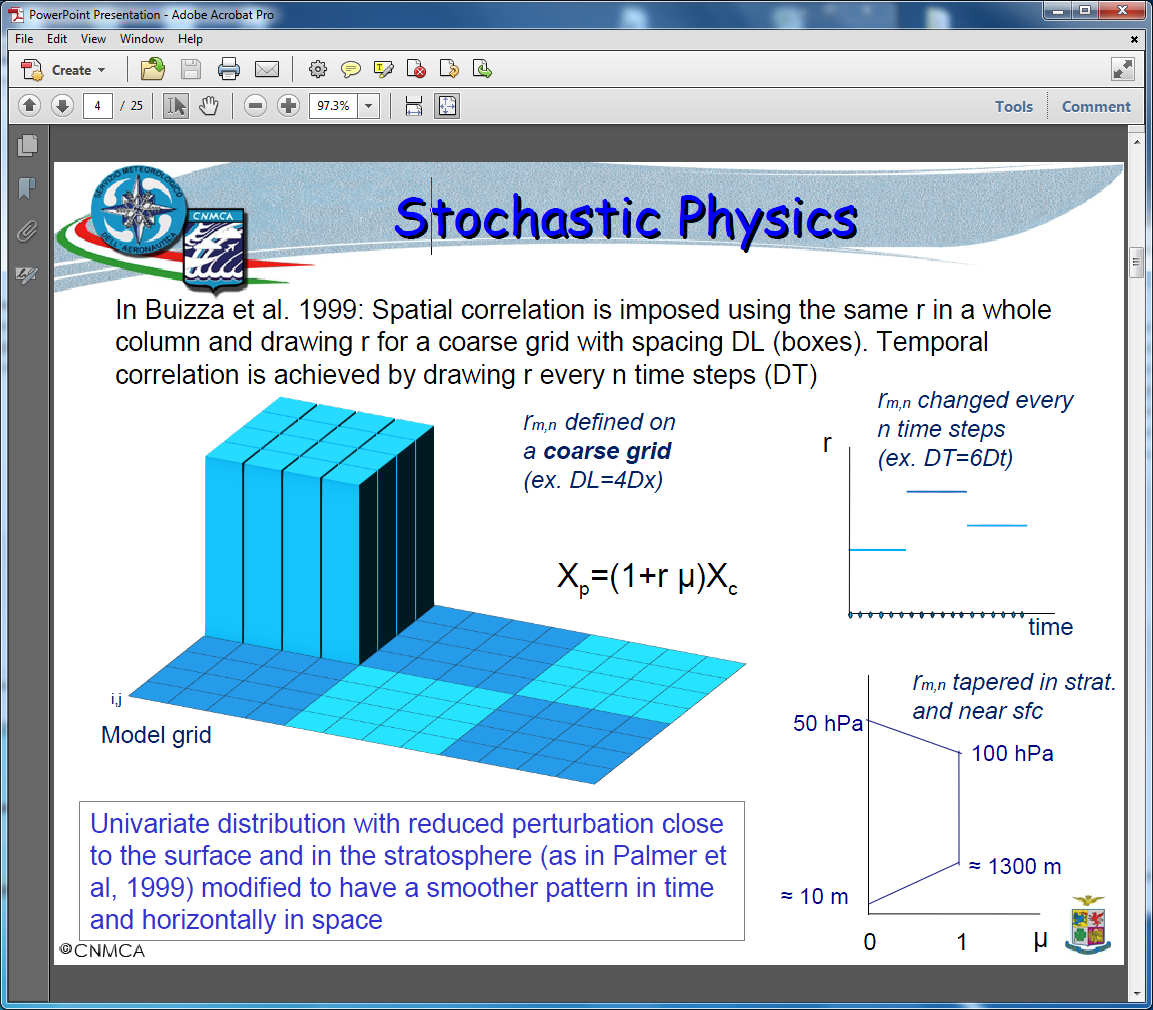 Validation of SPPT
SPPT must not degrade quality of members  show-stopper
deterministic runs for different SPPT setups:
for all: lgauss_rn = lhorint_rn = ltimeint_rn = .true.
ex0: no SPPT
ex1: SPPT (sigma = 0.25 & random number within [-0.75, 0.75])
ex2: lqv_pertlim = .true.
ex3: sigma = 0.5 & random number within [-1.0, 1.0]
ex4: length-scale = 0.5 deg., time-scale = 30 min(default: 5 deg., 6 hrs)

No significant quality degradation seen with SPPT except for ex3 (largest random numbers together with large correlation-lengths)
No tapering (default: tapering below approx. 850 hPa)
Impact of SPPT settings on spread
Case 2012-08-01: T spread COSMO-E domain
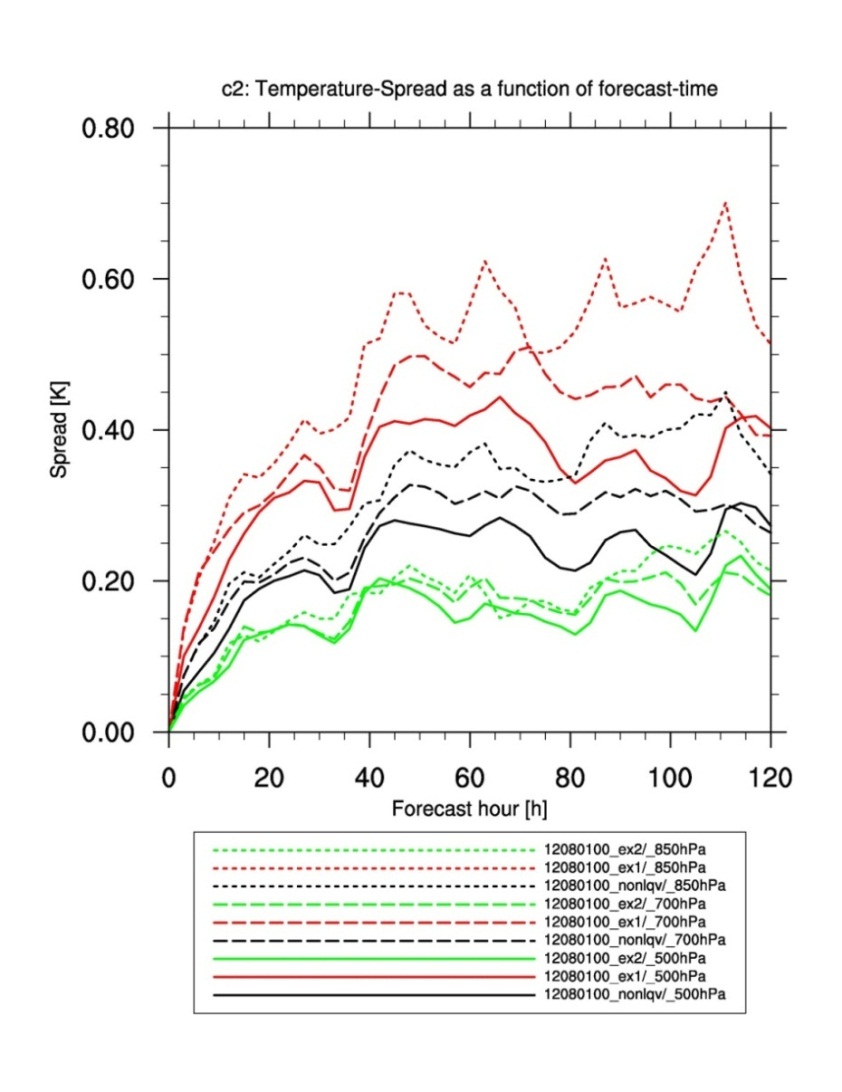 @ 500 (solid lines), 700 (dashed), 
850 (dotted) hPa
large stdv_rn=0.5, range_rn=1 (ex3)
stdv_rn=0.25, range_rn=0.75 (ex1)
stdv_rn=0.25, range_rn=0.75,    dlat_rn=dlon_rn=0.5°, ninc_rn=90 (ex4)
spread largest at 850 hPa, lowest at 500 hPa
spread saturation is reached at all height levels at about same lead-time
larger random numbers produce larger spread and faster spread growth
smaller correlation-lengths in space and time lead to smaller spread
First COSMO-E test suite
2 weeks period (2012-07-25 – 2012-08-07)
00 UTC forecast only
Experiments with 3 setups:
LBC + SPPT:
lqv_pertlim=.false. (default=.true.)
dlat_rn=dlon_rn=0.5 (5.0)
ninc_rn=180 (1080)
stdv_rn=0.5 (0.5)
range_rn=1.0 (1.0)
no tapering near surface (code change)
setup validated as well (not show before)
LBC + COSMO-DE-EPS parameter perturbation (PP)
LBC only
scale of convective systems
Spread & error temperature
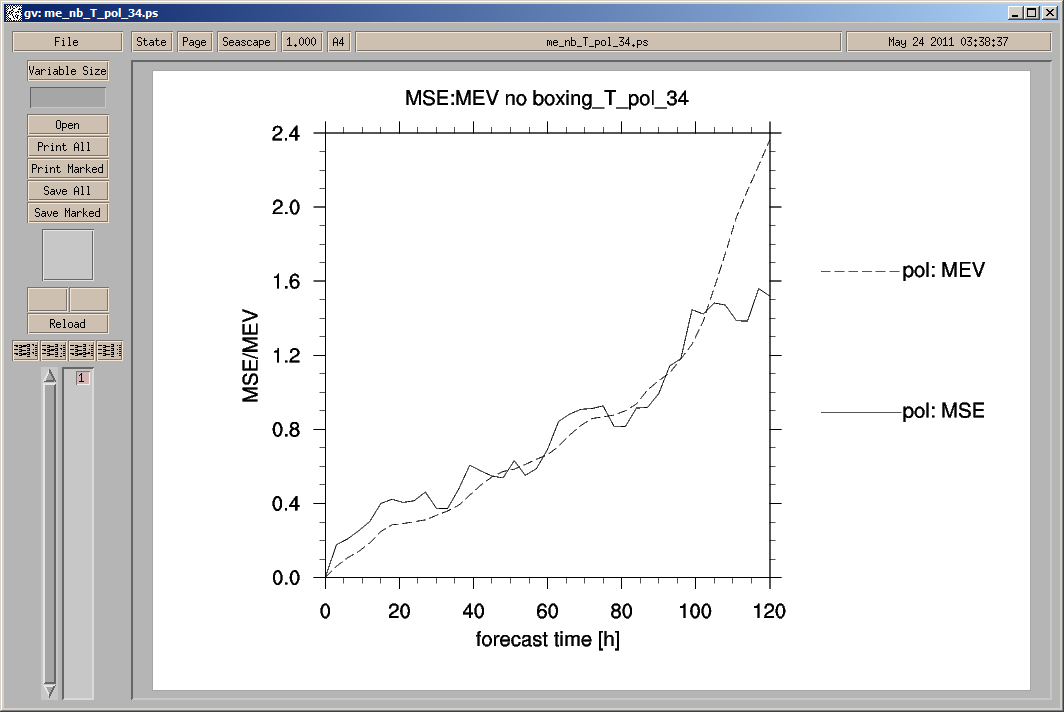 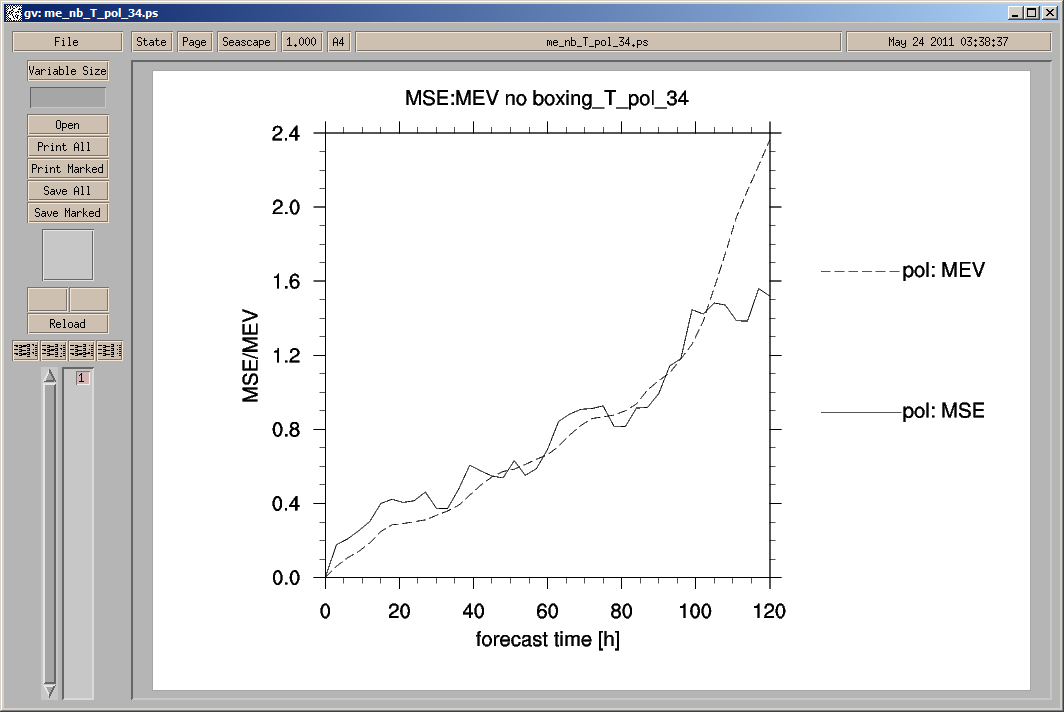 mean ensemble variance
mean squared error
~700m
~5500m
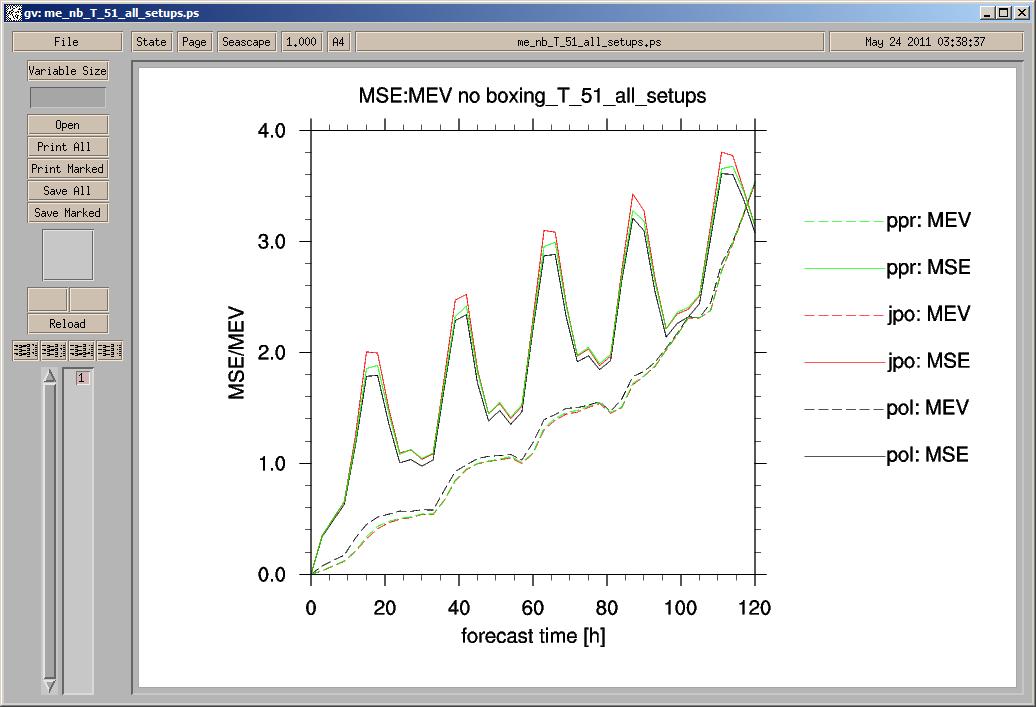 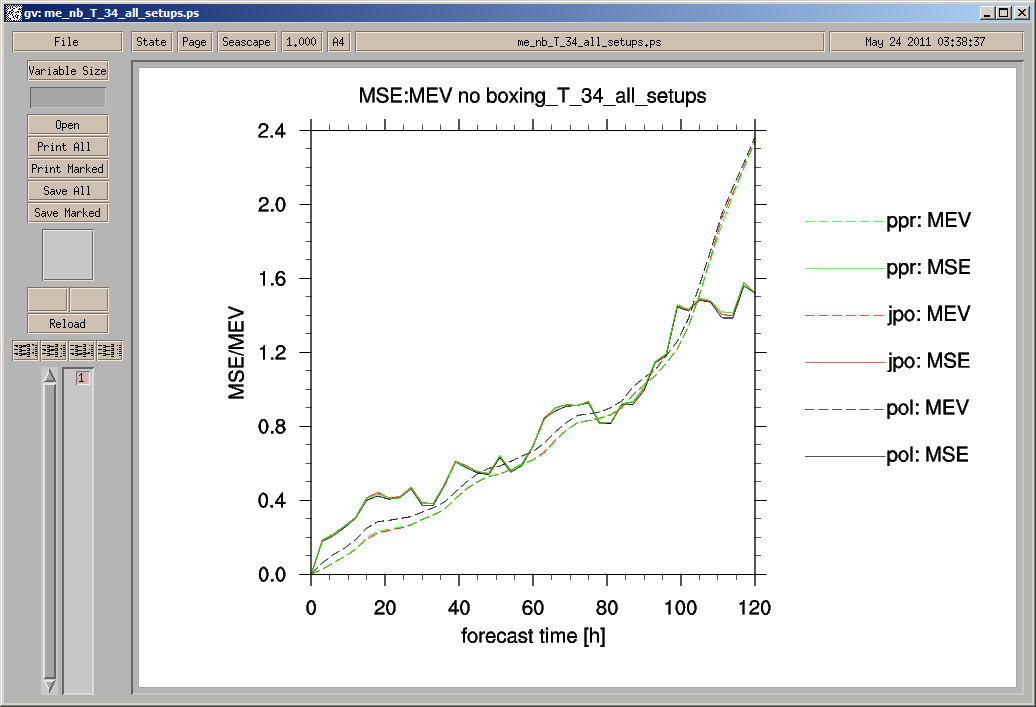 LBC+SPPT
LBC+PP
LBC
LBC+SPPT
LBC+PP
LBC
LBC+PP and LBC slightly smaller spread
LBC show largest error
LBC+SPPT best, but differences small
Spread & error wind speed
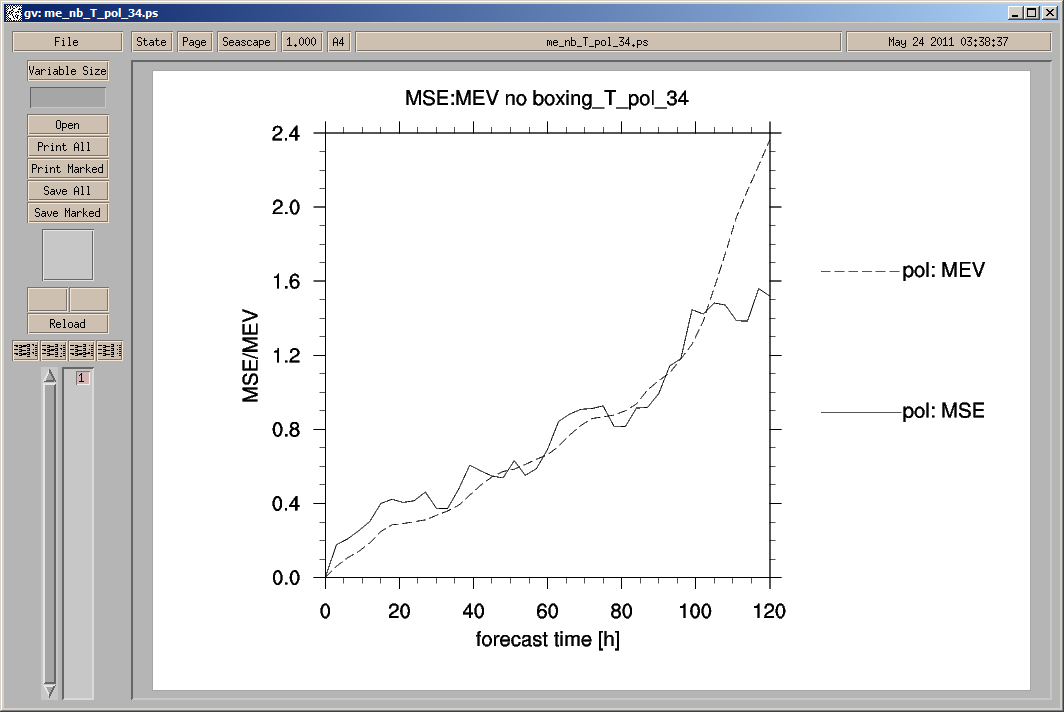 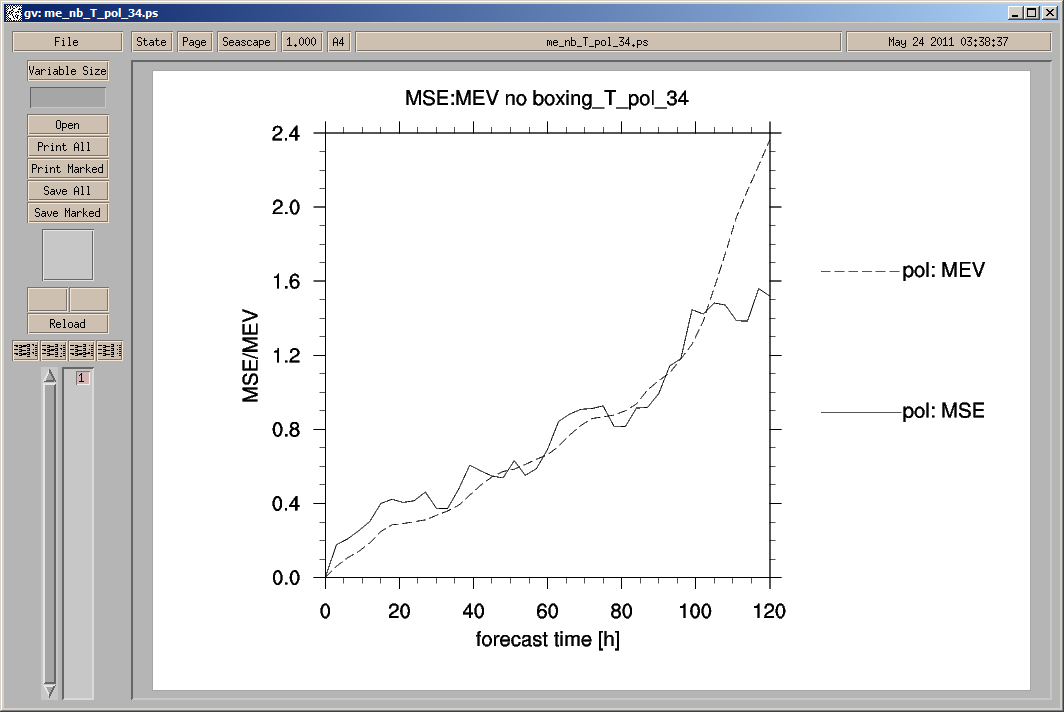 mean ensemble variance
mean squared error
~700m
~5500m
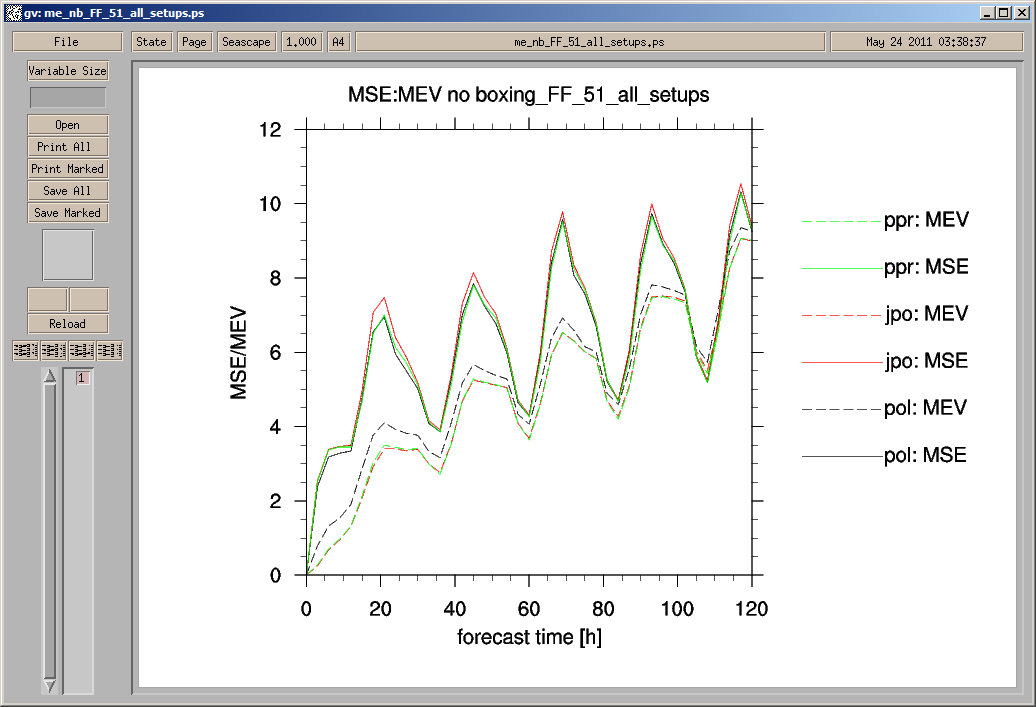 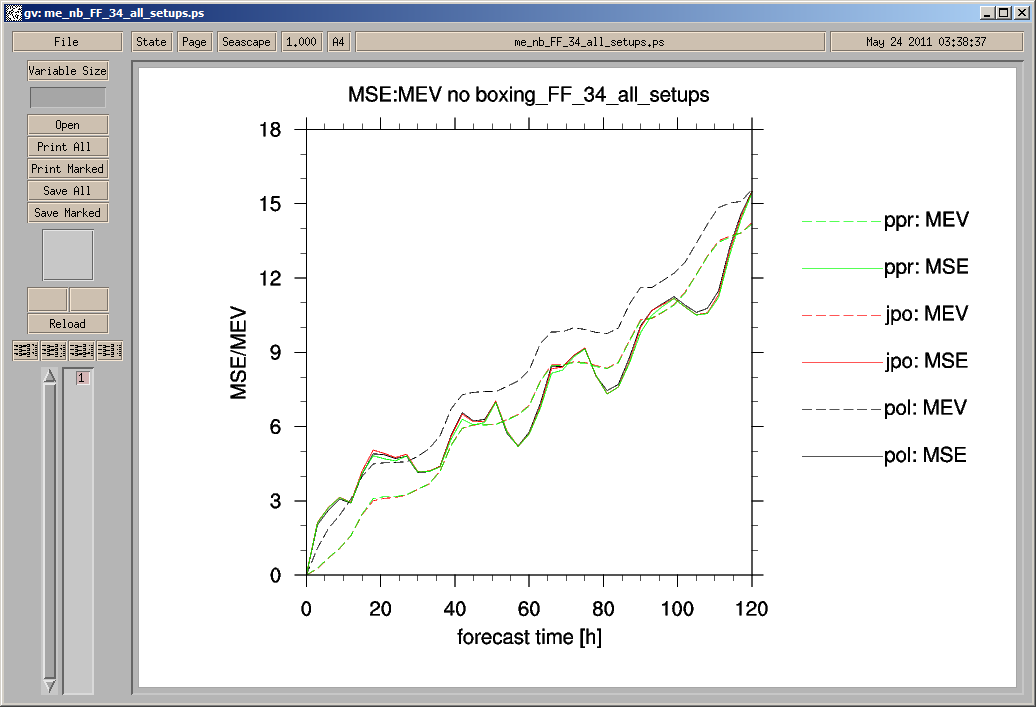 LBC+SPPT
LBC+PP
LBC
LBC+SPPT
LBC+PP
LBC
Too small spread in PBL for wind speed as well
LBC+SPPT rather too large spread in upper troposphere
Brier Skill Score (ref=climatology)
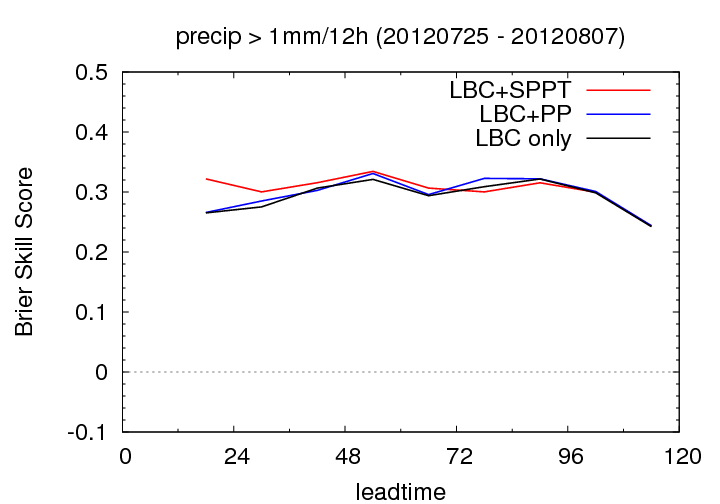 better
worse than clim. forecast
Reference: forecast based on station climatology 2001-2010 (300 stations)
all experiments clearly better than clim. forecast for all lead-times
LBC+SPPT best until +72h, but differences very small
Brier Skill Score (ref=climatology)
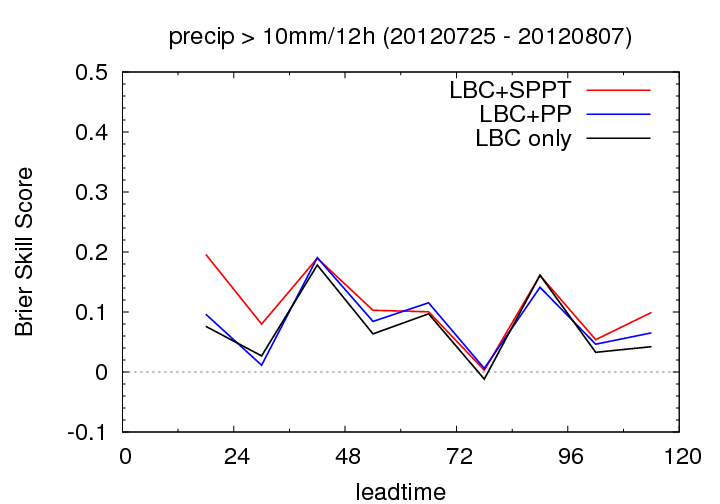 better
worse than clim. forecast
Reference: Forecast based on station climatology 2001-2010 (300 stations)
daytime precip. only slightly better than clim. forecast
LBC+SPPT best experiment
Conclusions COSMO-E experiments
Surprisingly large reduction in spread with smaller correlation lengths for random numbers
SPPT produces only small additional spread for runs with LBC perturbations
3 setups LBC+SPPT, LBC+PP and LBC show similar results but impact of SPPT larger than of PP
spread in PBL clearly too small in PBL…
…but rather too large in upper-air with LBC+SPPT
only slightly better scores with SPPT so far
experiments shows surprisingly high reliability for precipitation probabilities (enough statistics?)
BC-EPS experiments
ECMWF provide 2 BC-EPS data sets for 3 periods:
current resolution TL639 (~32 km)  BCR
high resolution TL1279 (~16 km)  BCH
winter storm period 2011-12-26 – 2012-01-08 run with COSMO-E (without SPPT)
first results show slightly better scores with BCH in surface verification (500 stations)
Brier score 12h sum of precipitation
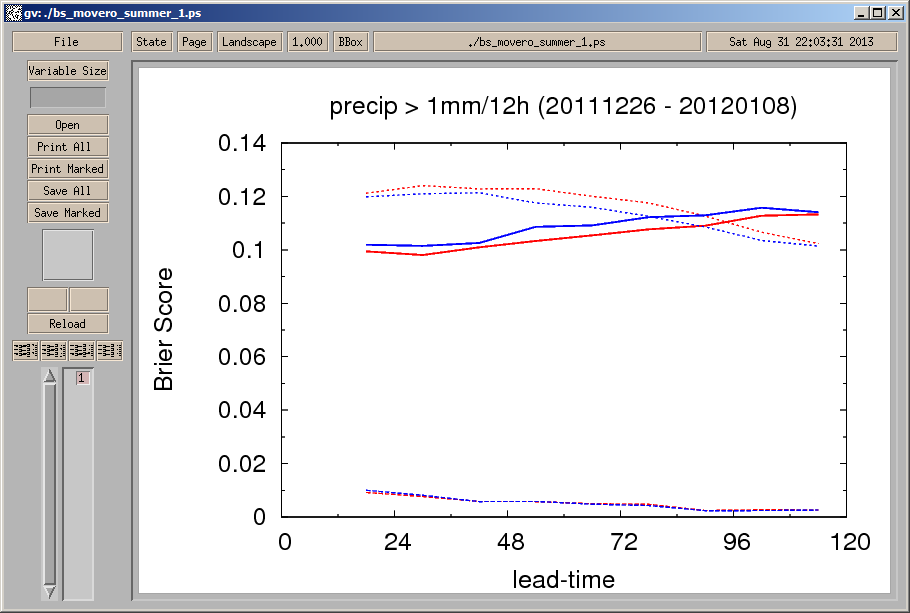 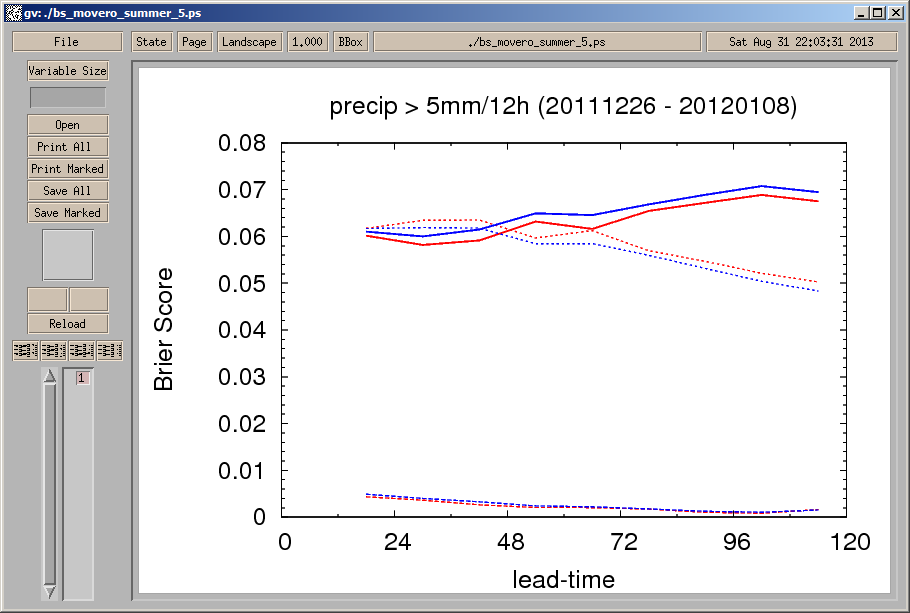 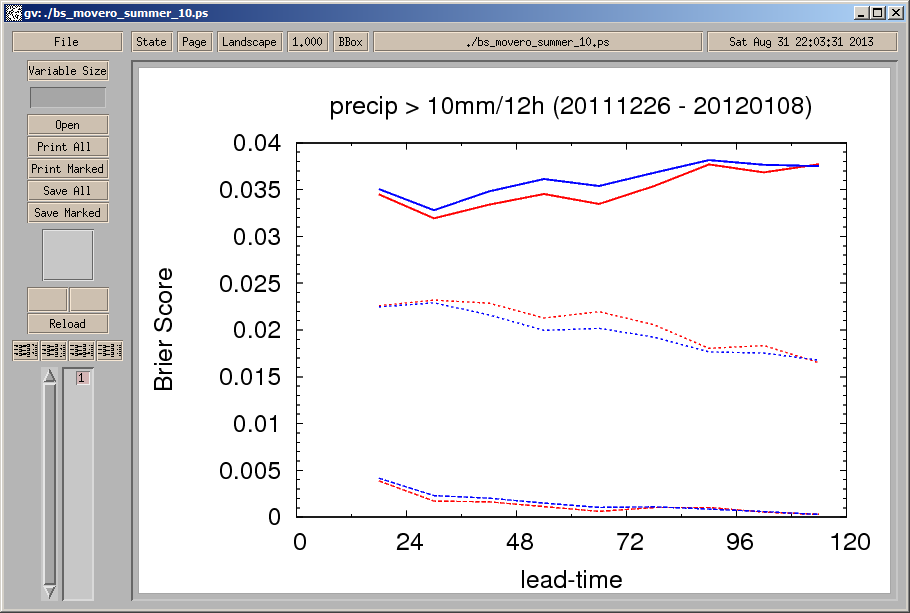 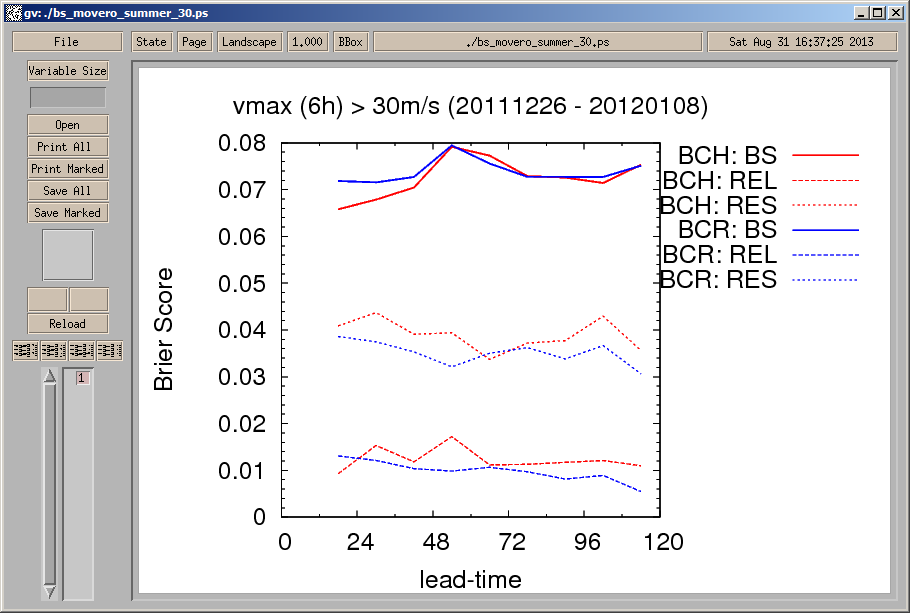 BCH shows better scores
mainly thanks to better resolution
COSMO-IT-EPS: first KENDA experiments
DA cycle: 
3-hourly cycles, 36 hours
10 members
BCs from COSMO-LEPS (also ICs for cold start)
no model perturbations
observations: TEMP SYNOP ACARS AMDAR
Forecast:
10 members
36h forecast range
parameter perturbations
BCs from COSMO-LEPS
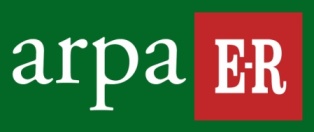 2012102512 - T level 50
KENDA analyses
COSMO-LEPS downscaled analyses
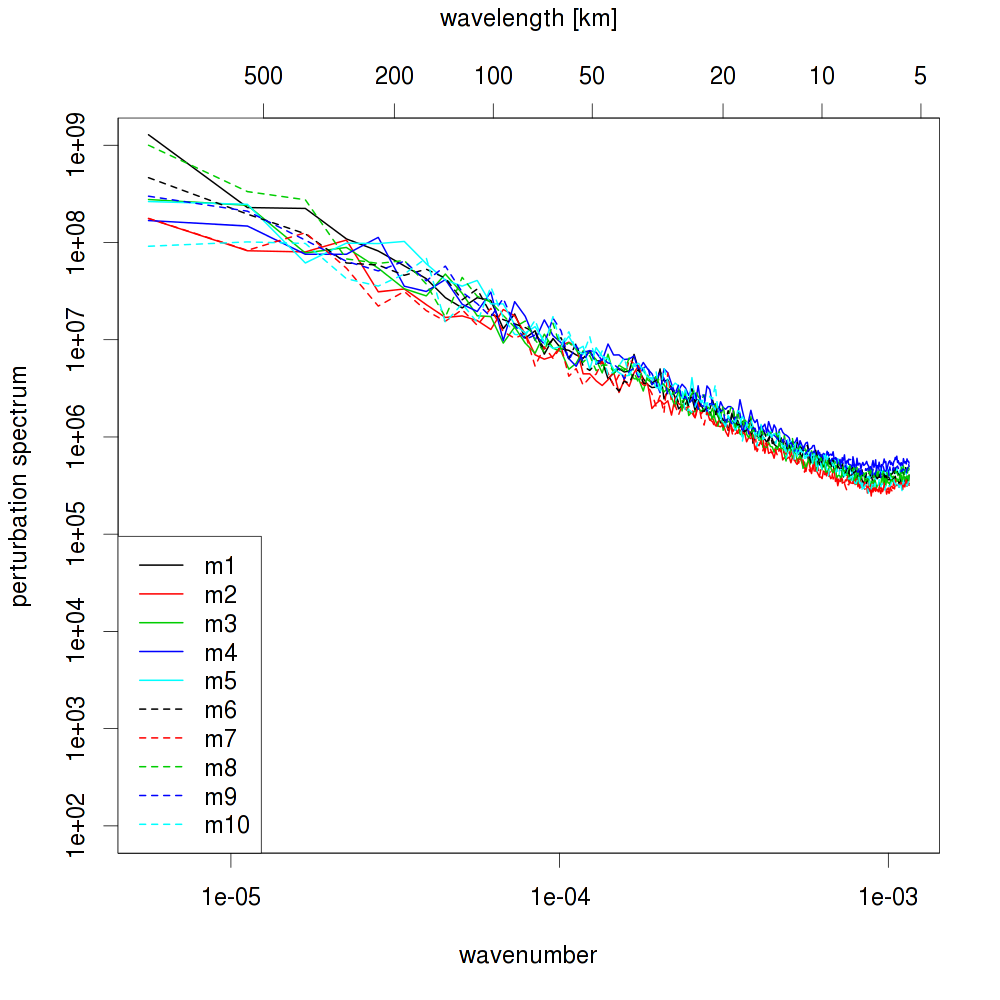 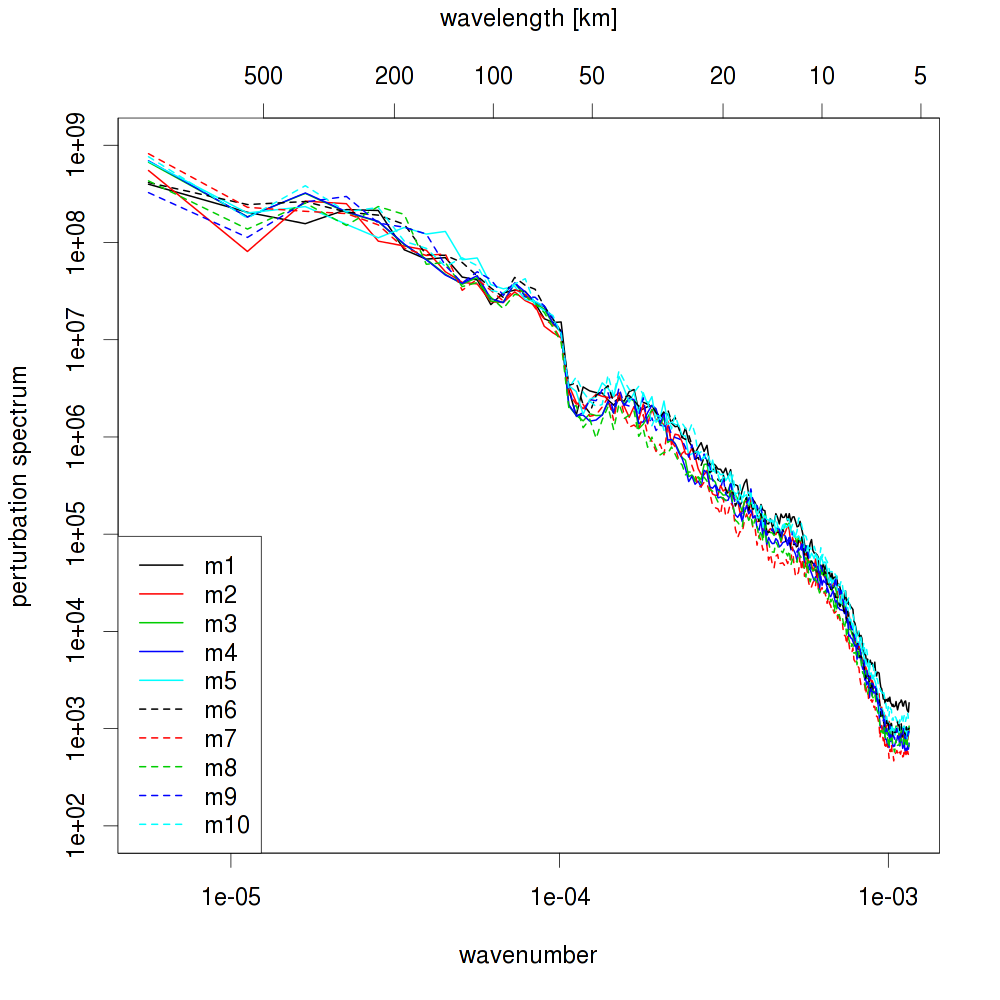 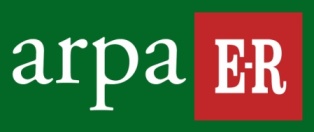 2012102512 - T level 40
KENDA analyses
COSMO-LEPS downscaled analyses
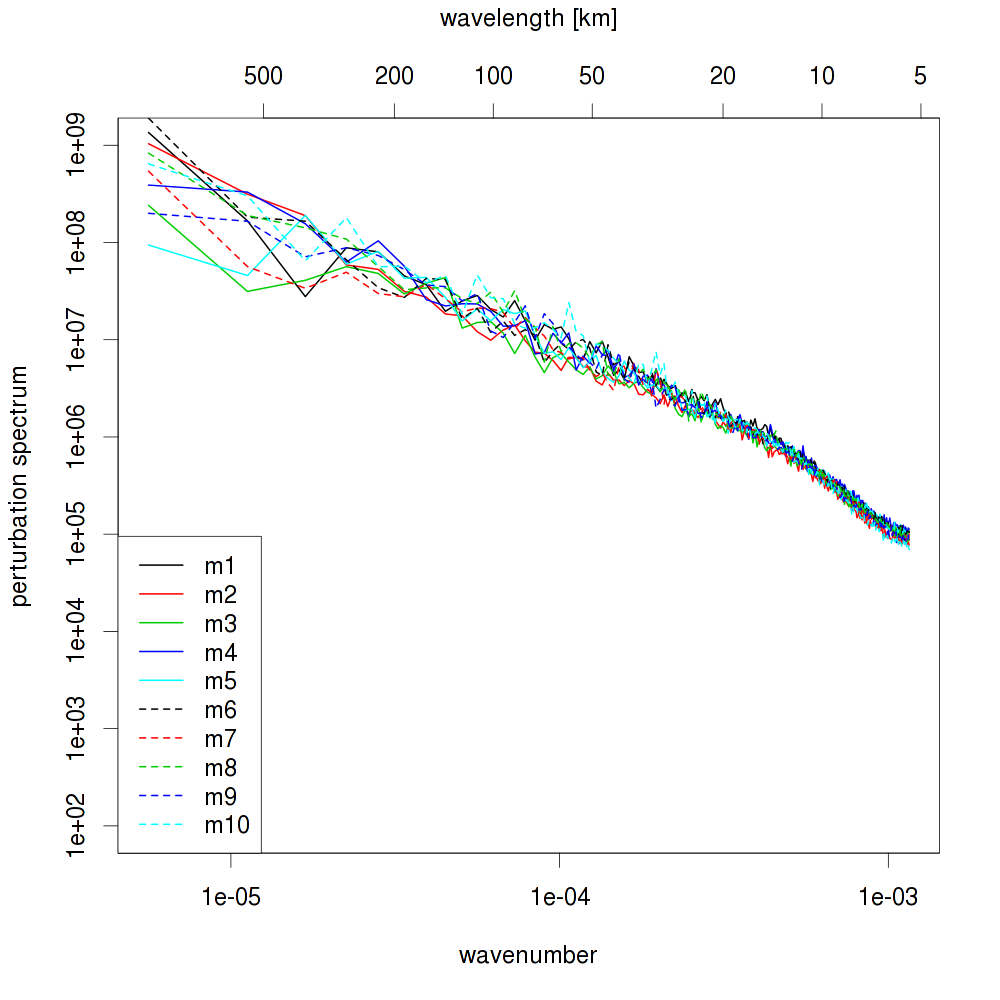 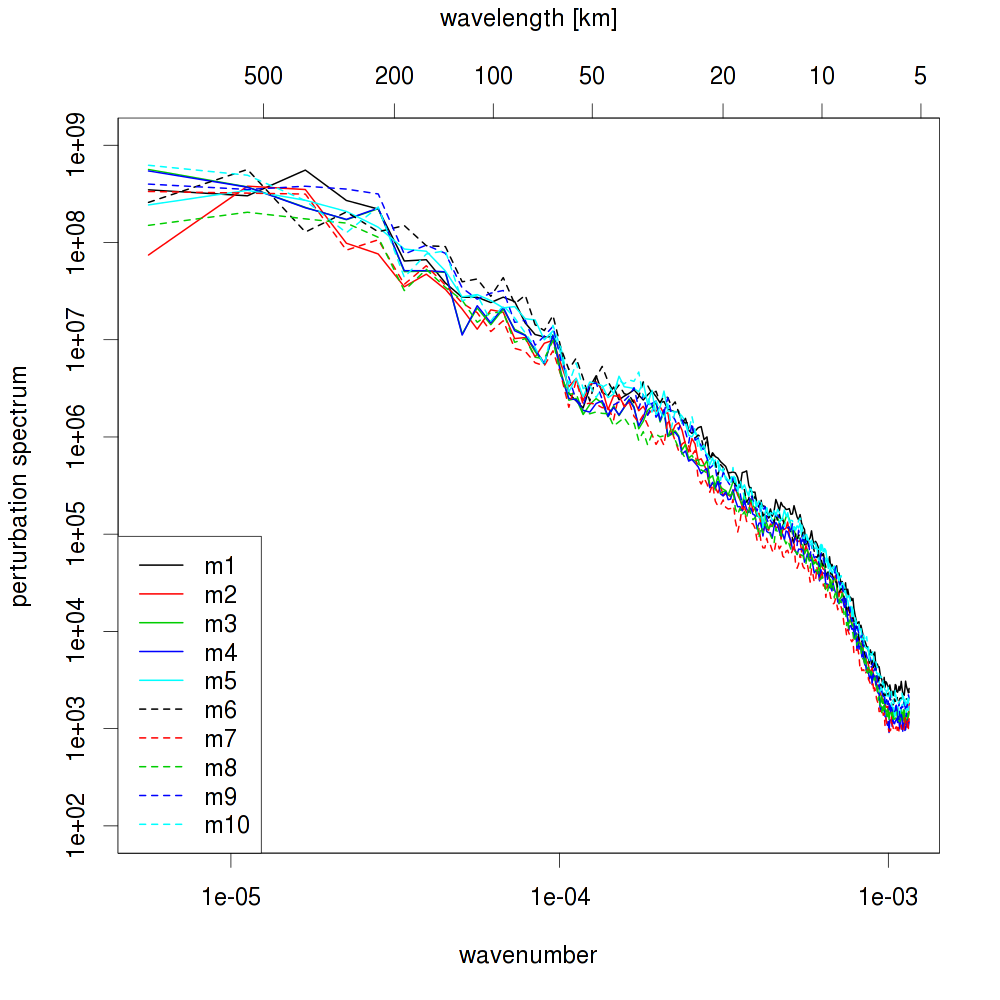 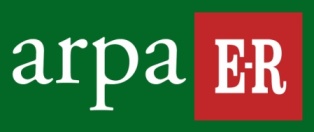 2012102512 - T level 30
KENDA analyses
COSMO-LEPS downscaled analyses
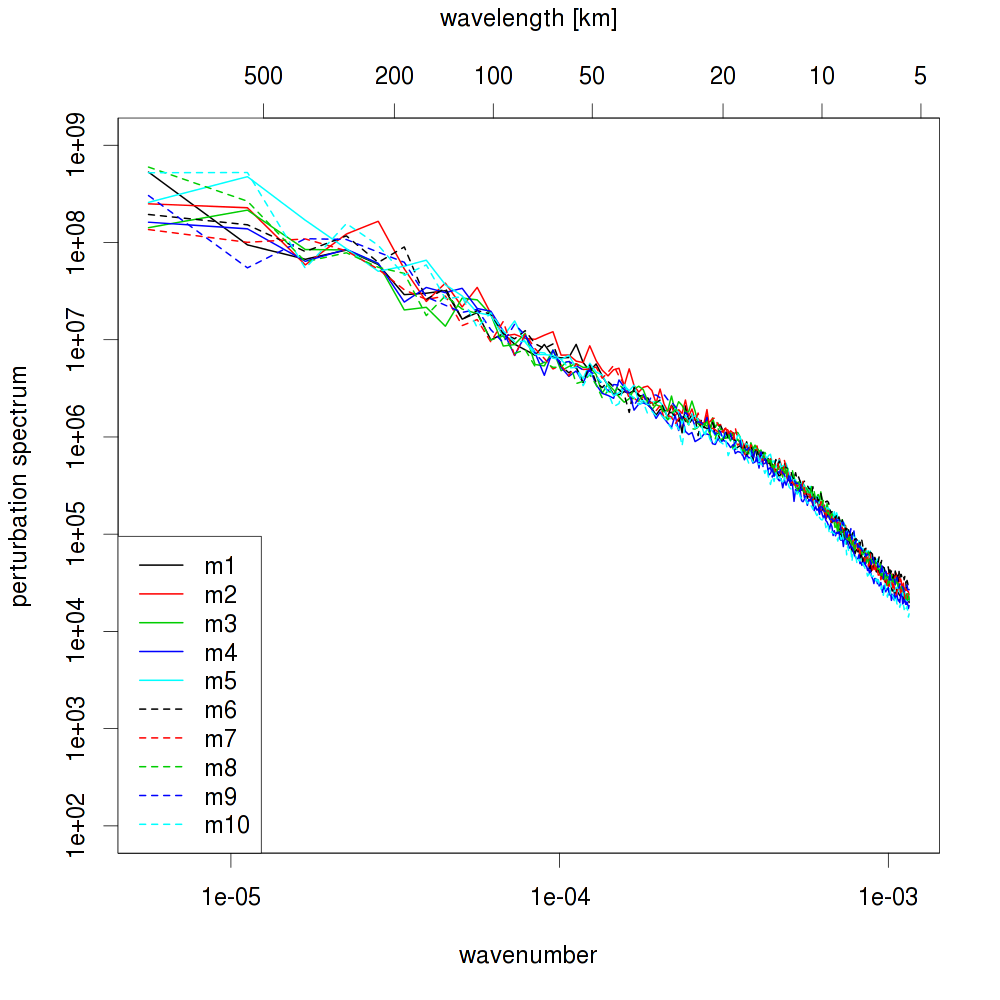 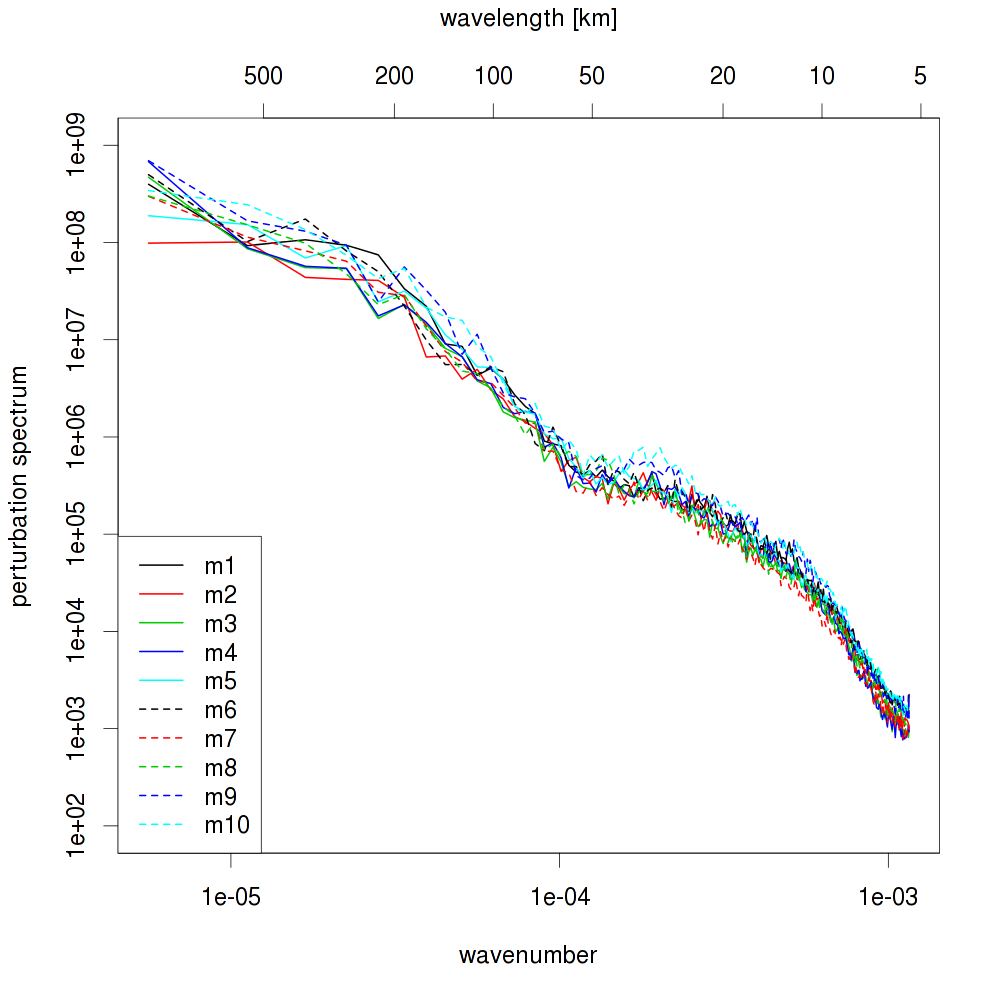 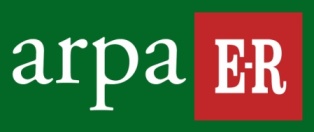 2012092612 - T2m areaTOT – downscaling ICs
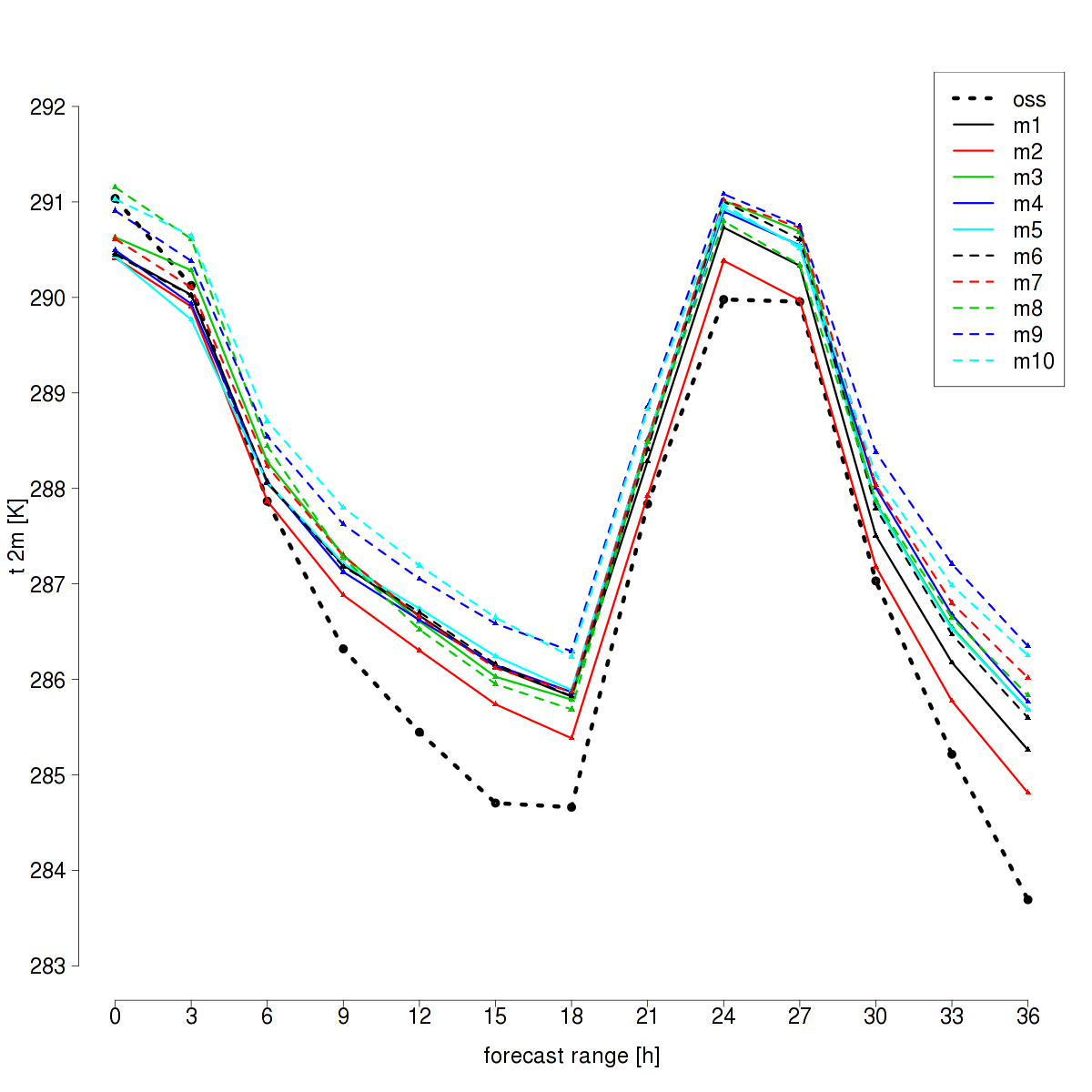 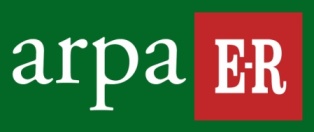 2012092612 - T2m areaTOT - kendaICs
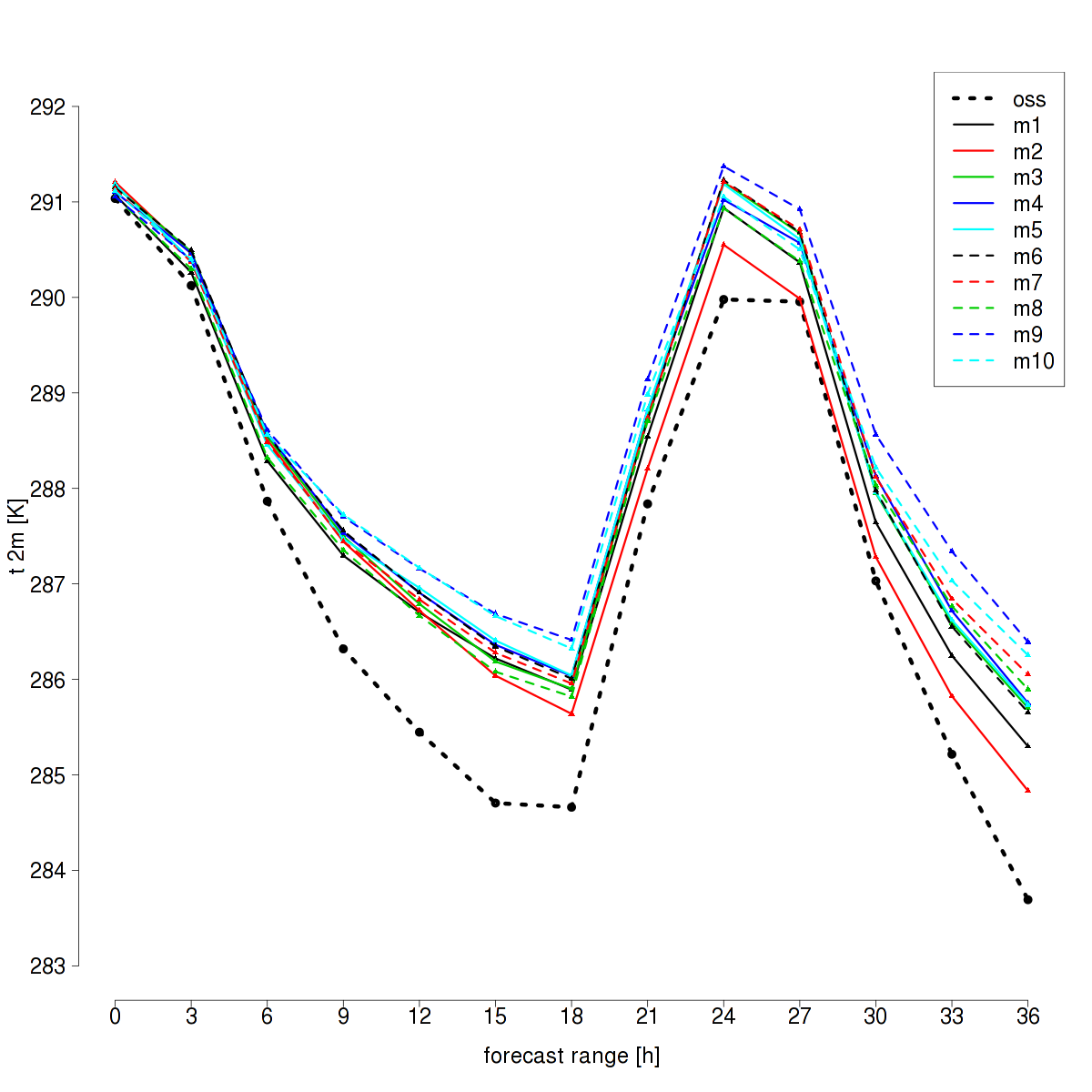 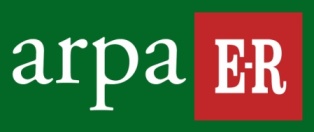 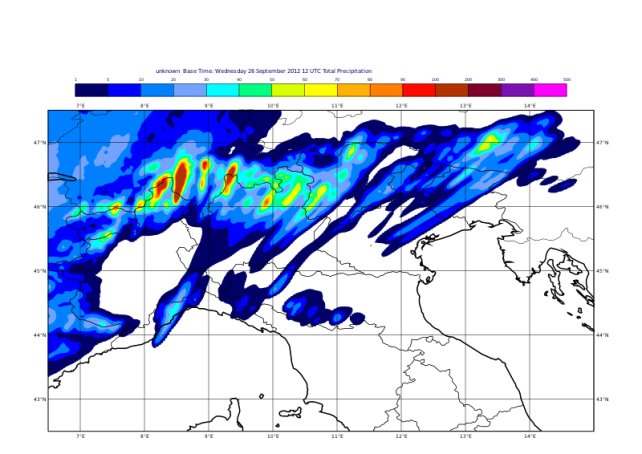 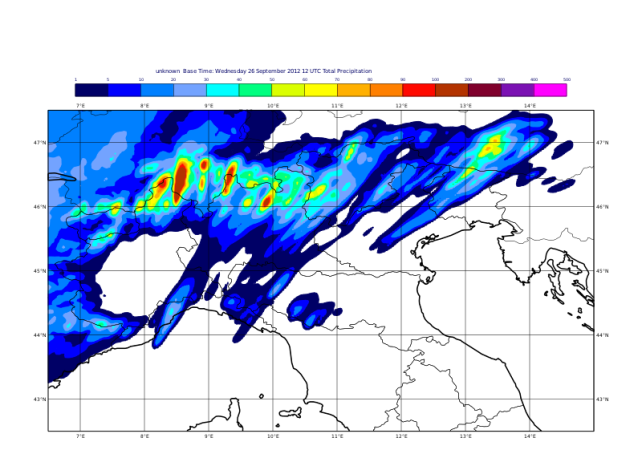 downscaling ICs
fc + 12 h
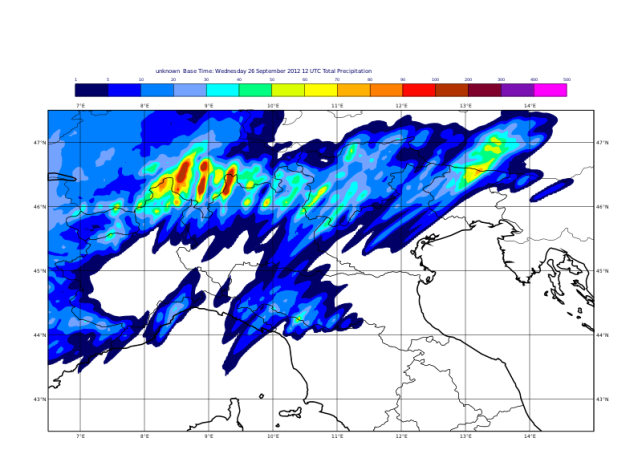 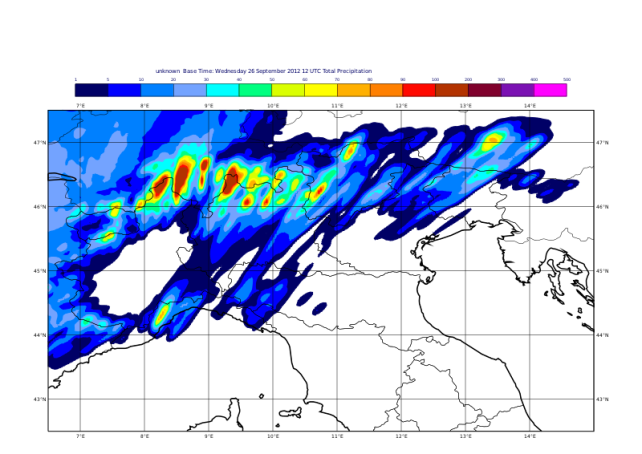 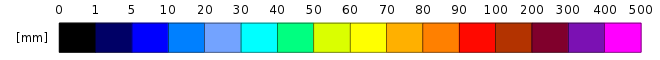 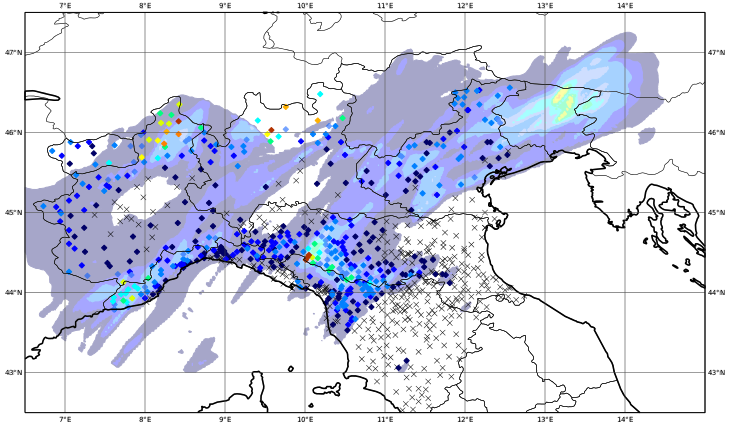 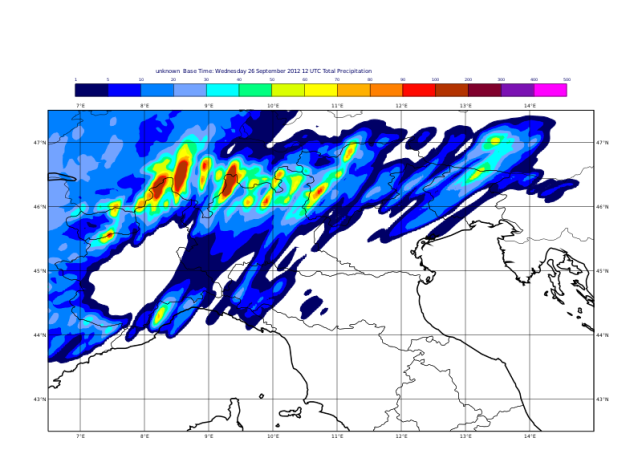 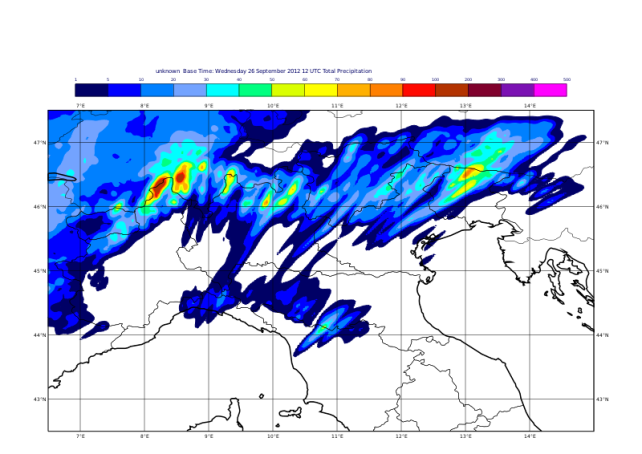 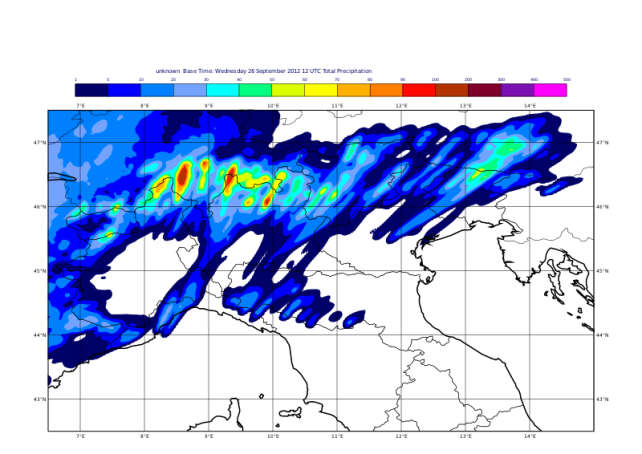 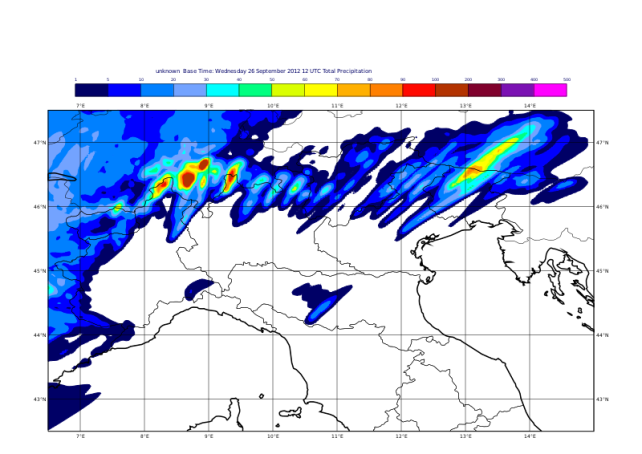 by V. Poli
20120926 12-24 UTC
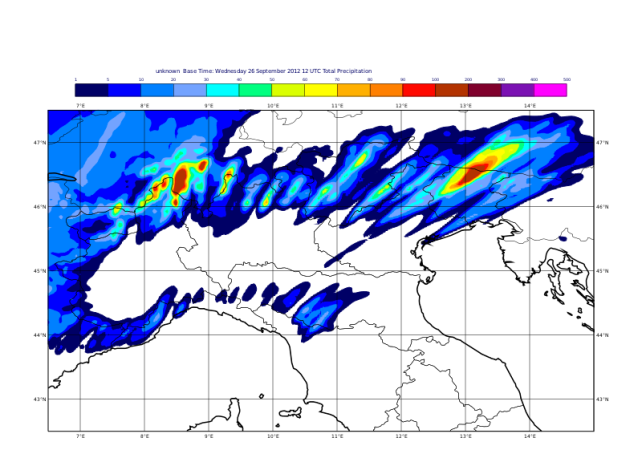 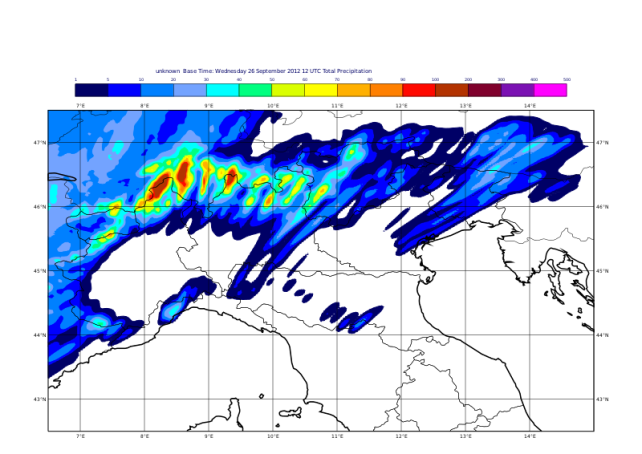 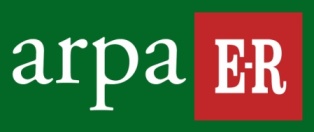 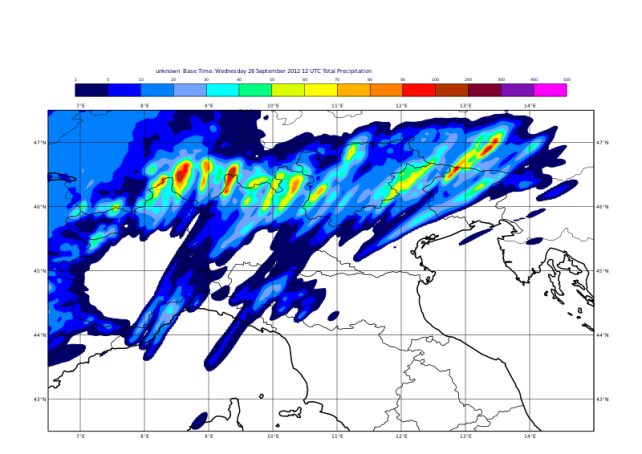 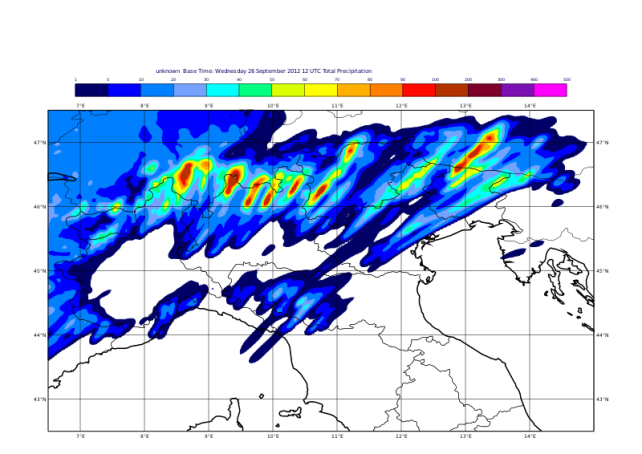 kenda ICs
fc + 12 h
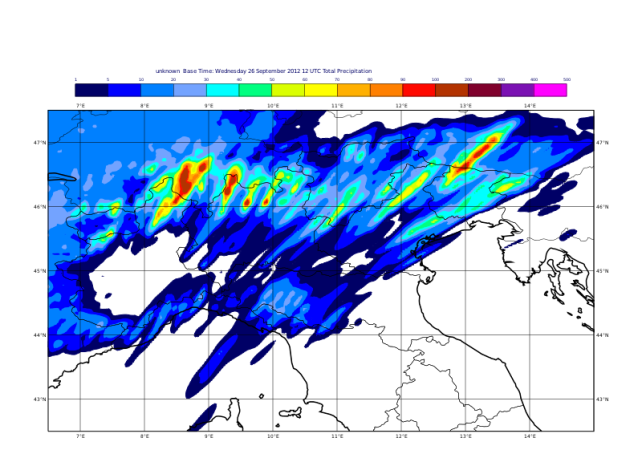 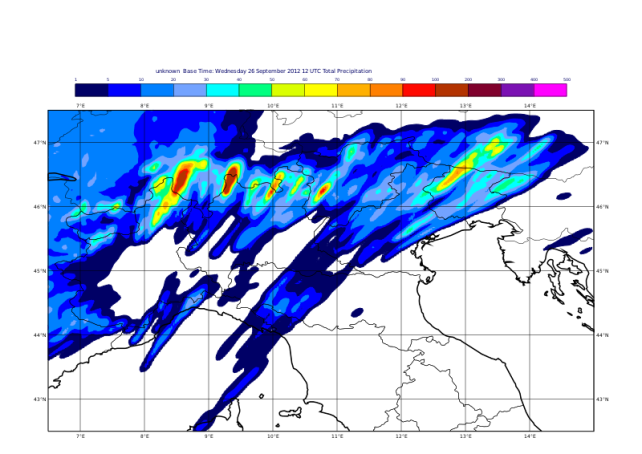 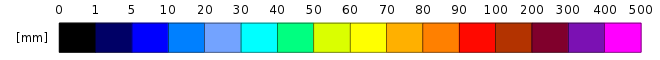 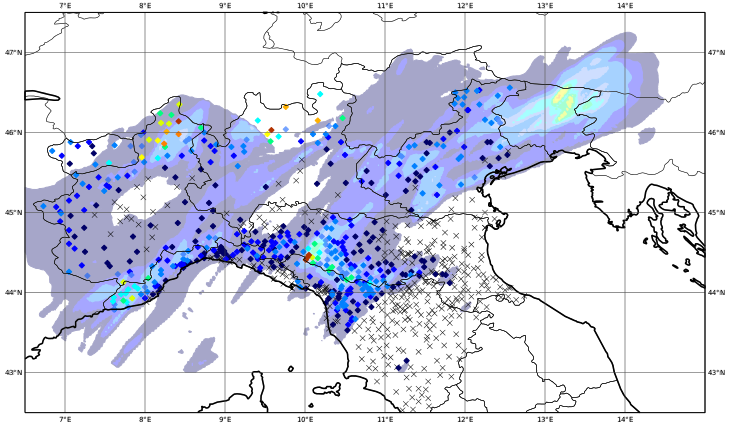 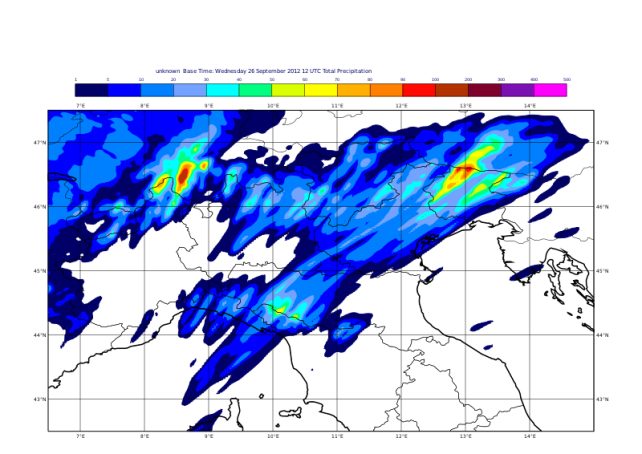 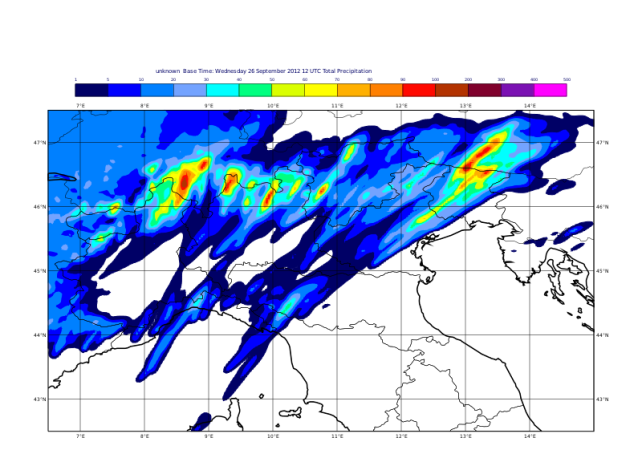 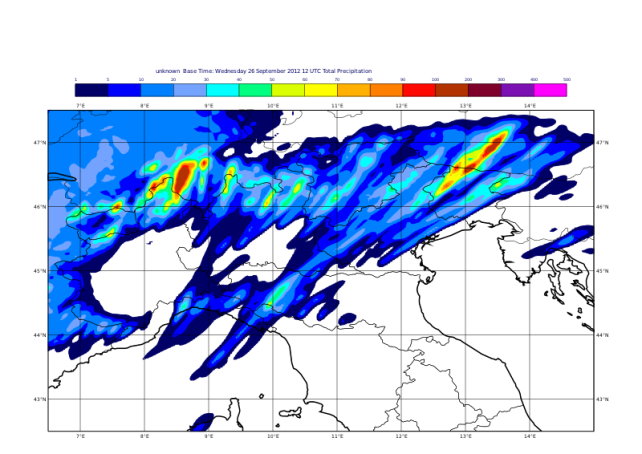 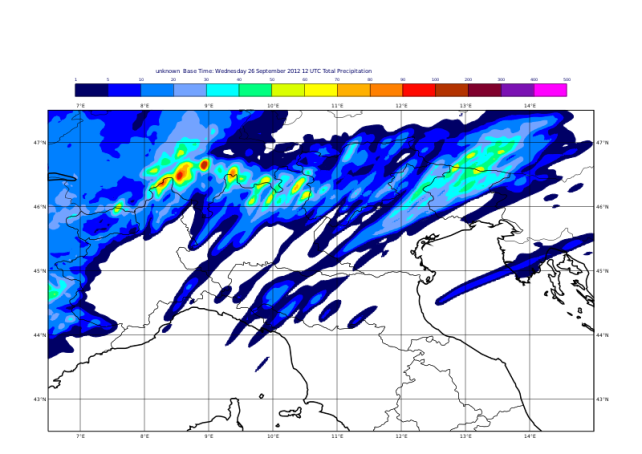 by V. Poli
20120926 12-24 UTC
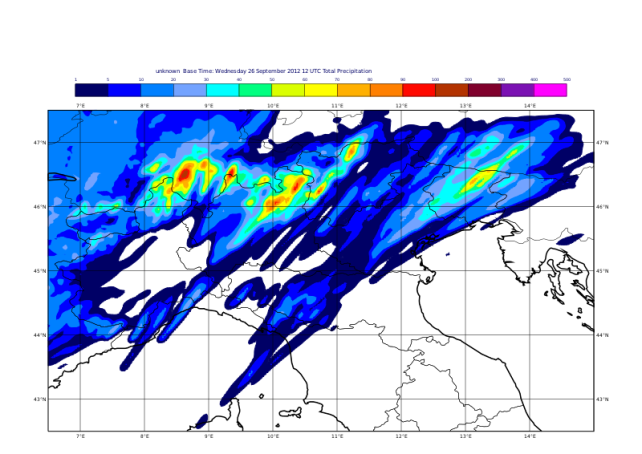 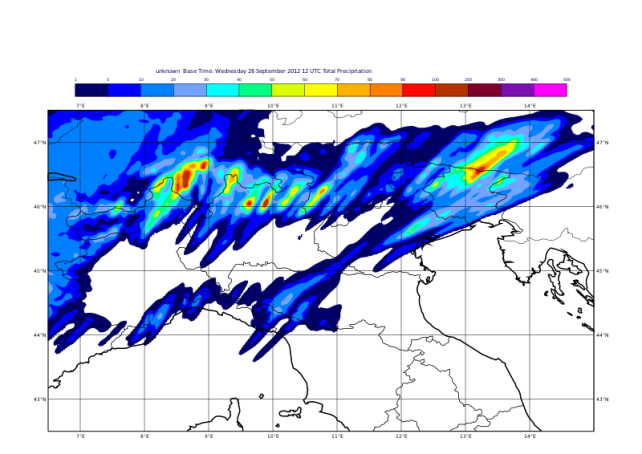 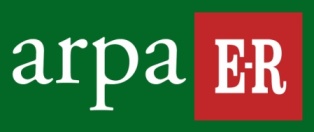 Downscaling ICs – area-averaged hourly precip.
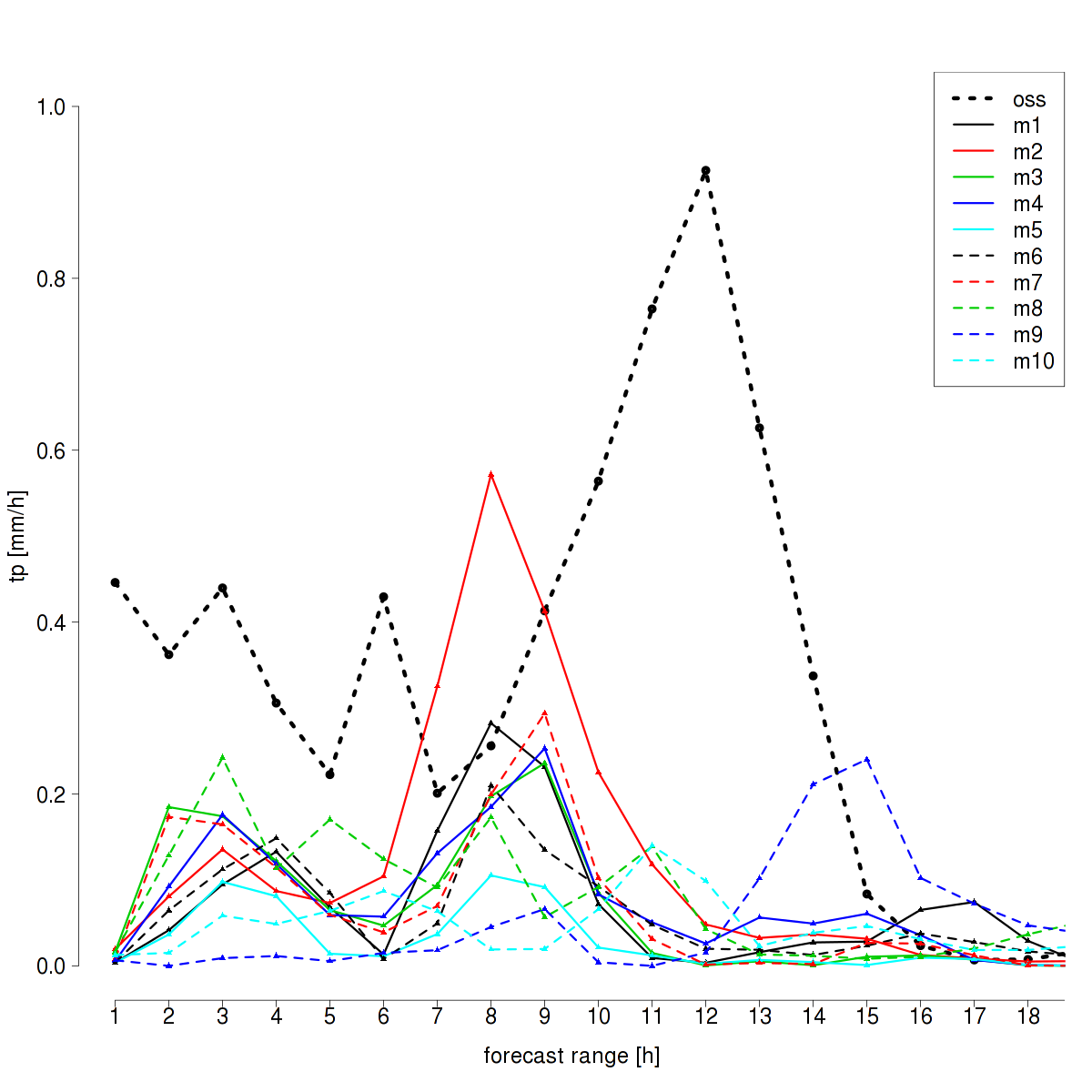 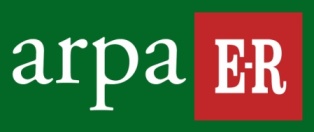 KENDA ICs – area-averaged hourly precip.
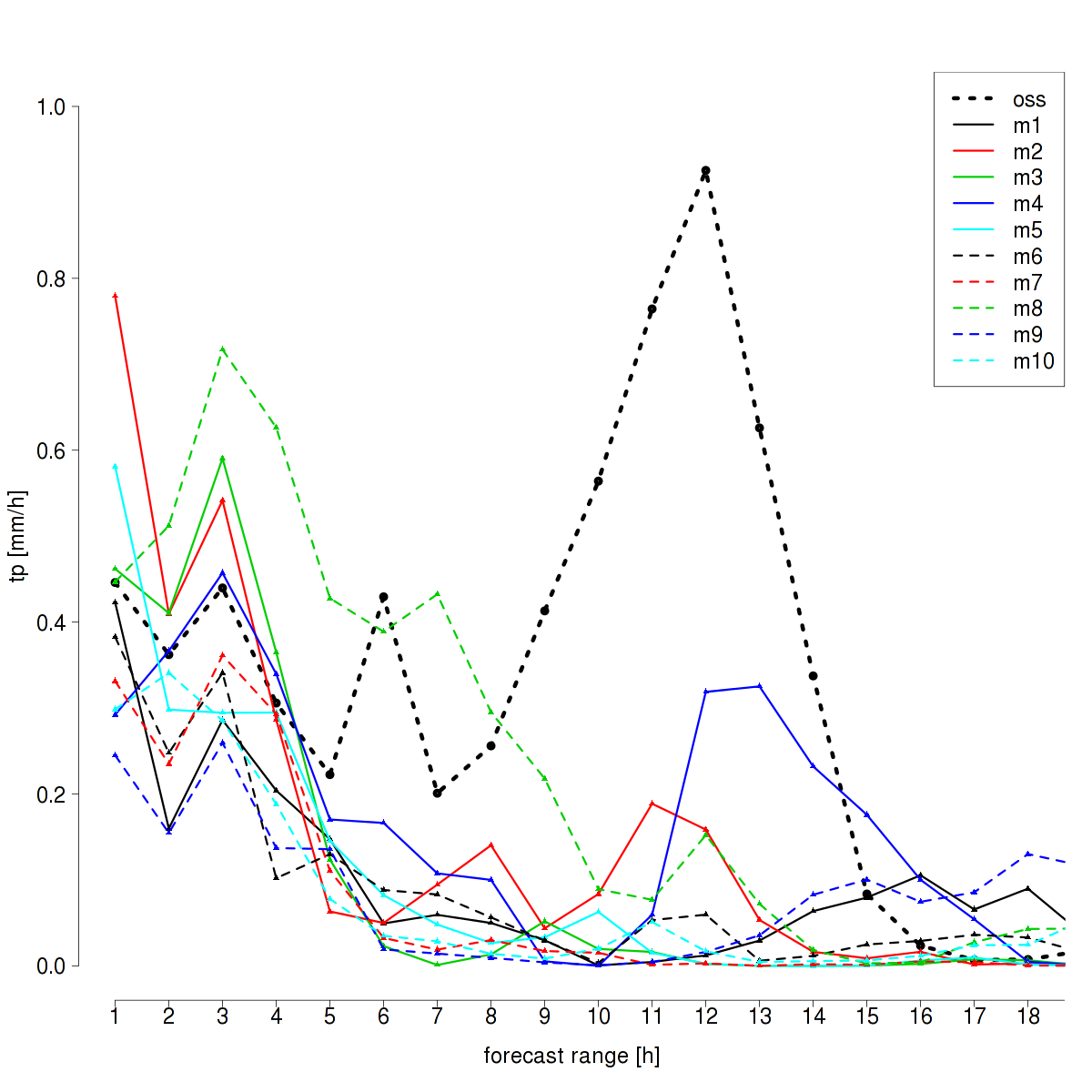 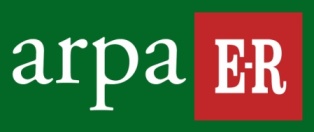 Concluding remarks
Analysis cycle:
KENDA is able to introduce small scale perturbations 
KENDA analyses have less spread that downscaled analyses, especially at low levels
Forecast:
Good performance for one case
Bad performance for one case 

Further tests:
Run more ensemble members in the DA cycle (EPS BCs)
Adding model perturbations in the analysis cycle
Tune KENDA parameters
Run idealised cases
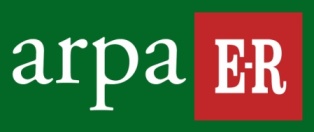 Toward a probabilistic forecast system: the COSMO-ME EPS
The implementation of a short range EPS based on COSMO-ME  is straightforward “extending” the forecast members integration
Analysis Step
Analysis Step
BG
BG Forecast Step
BG Forecasts
IC
time
A first implementation of COSMO-ME EPS has being tested at CNMCA in the framework of MYWAVE project ( short range sea state EPS based on COSMO-ME EPS:  NETTUNO EPS)

The main characteristics of COSMO-ME EPS are:
 Domain and resolution: COSMO model is integrated on the same domain of the CNMCA-LETKF system.
 IC and BC: initial conditions are derived from the CNMCA-LETKF system. Lateral  boundaries conditions are from IFS deterministic run perturbed using ECMWF-EPS.
 Model error: stochastics physics perturbation tendencies will be evaluated.
 Forecast range: the 40+1 COSMO forecast members are running up to 48 hours in order to produce the wind forecast to be given as input to the NETTUNO system at 00 UTC.
25
NETTUNO (Sea State) EPS
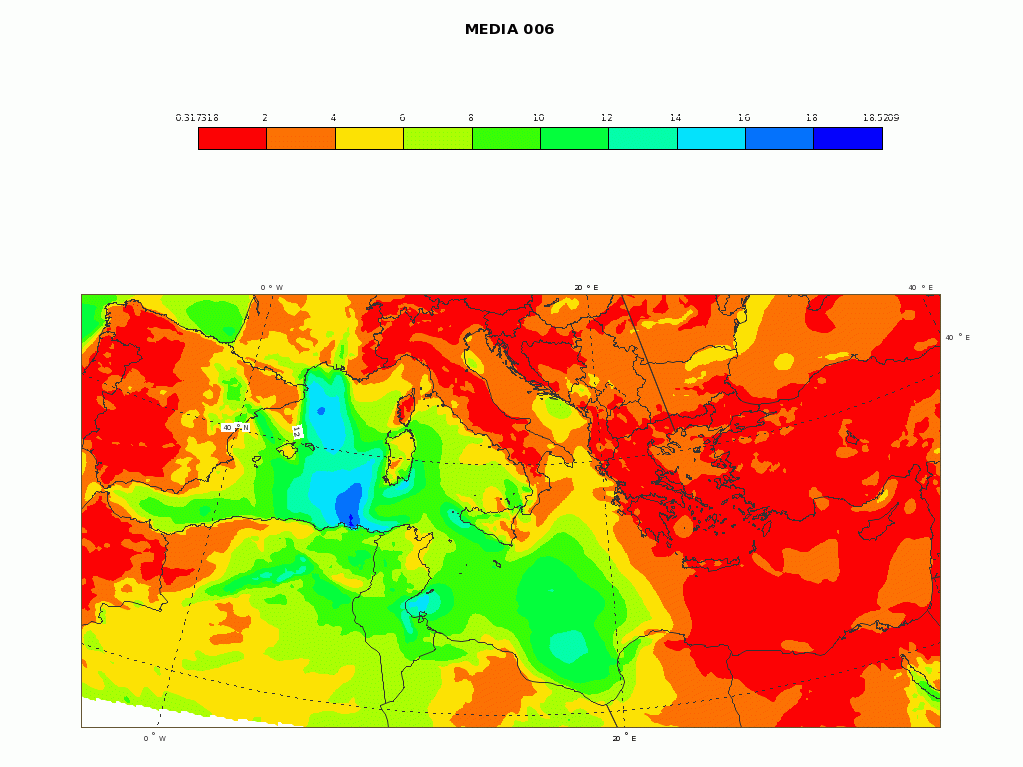 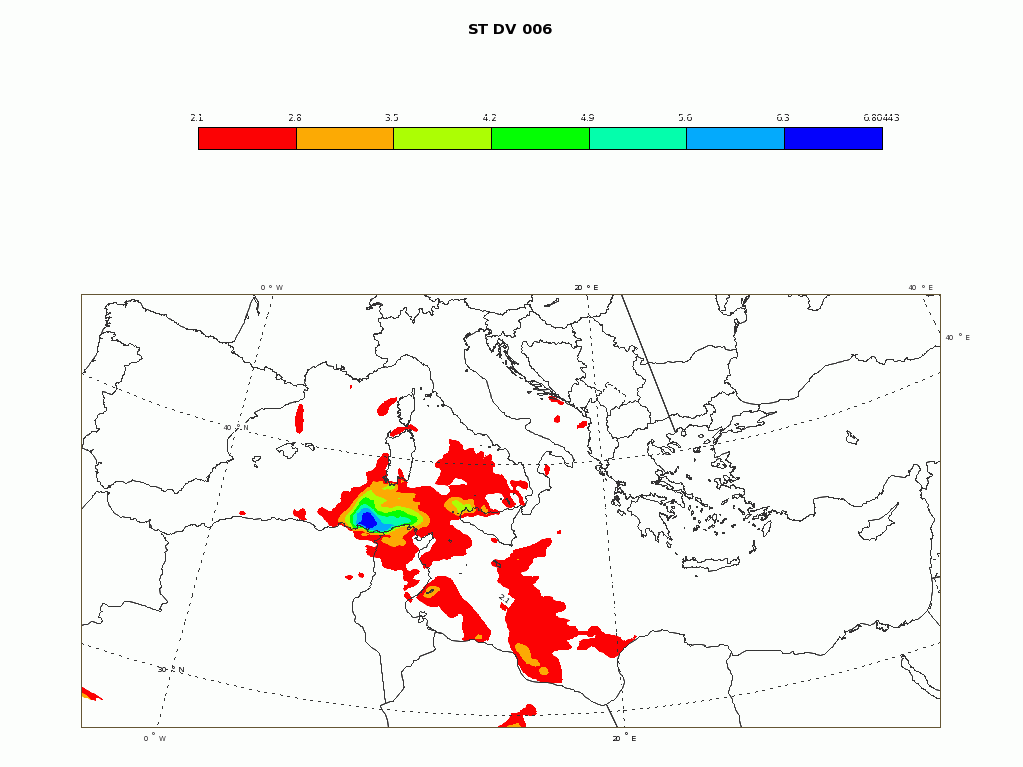 ens spread 06
ens mean 06
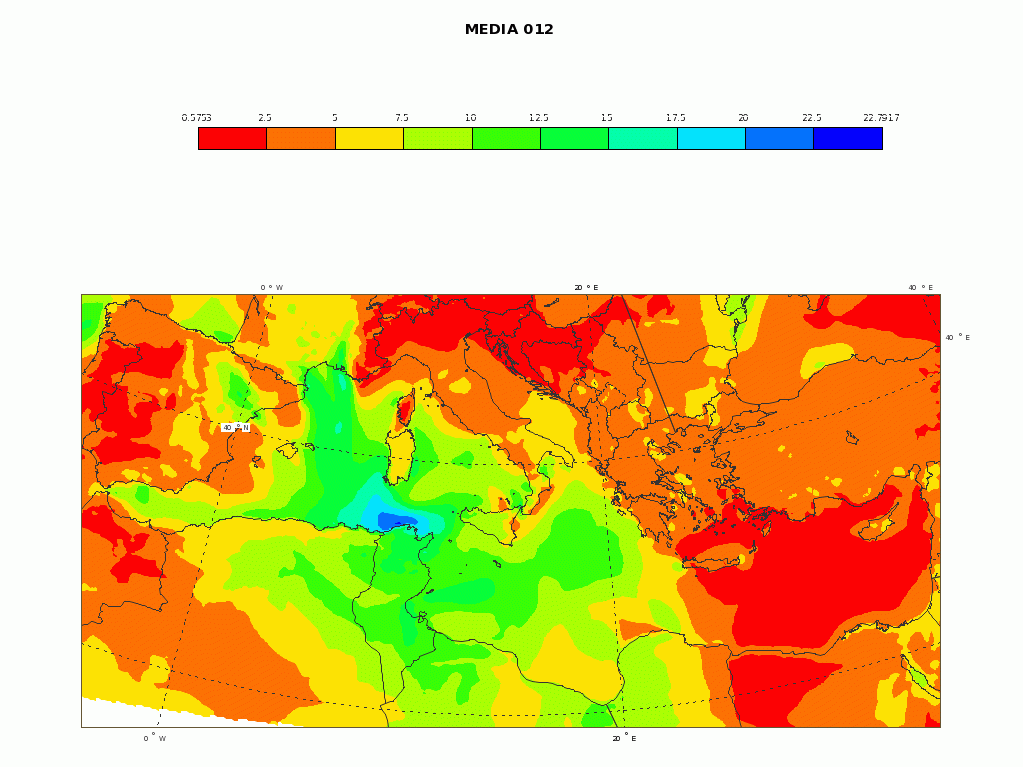 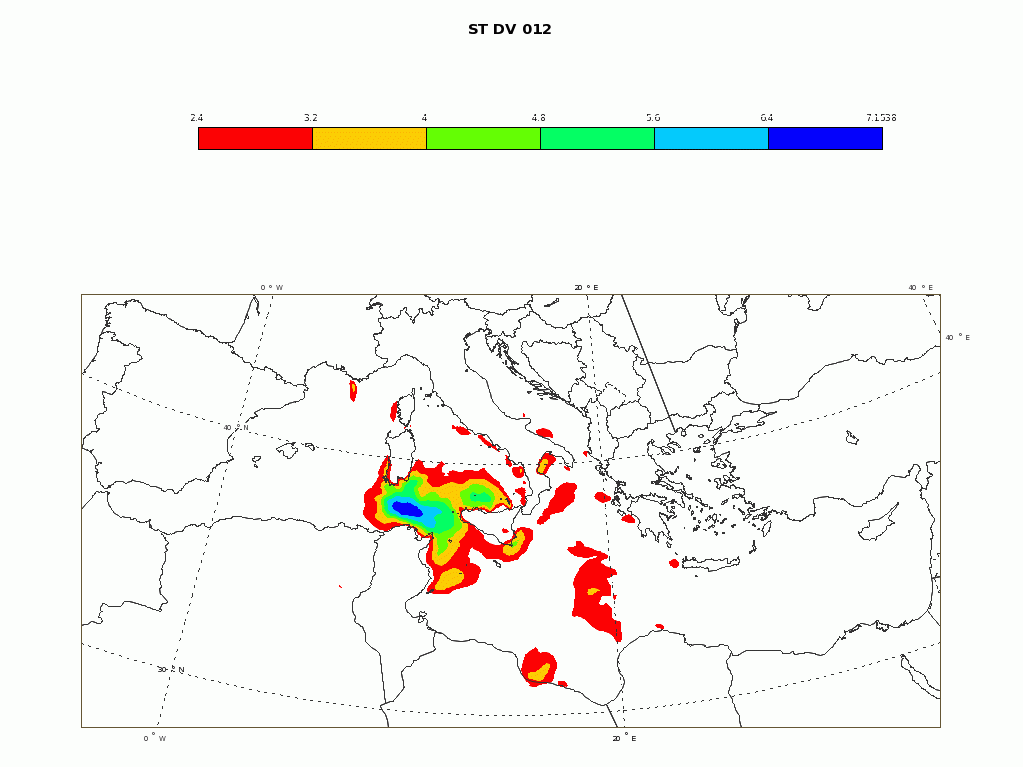 ens spread 12
ens mean 12
26
NETTUNO (Sea State) EPS
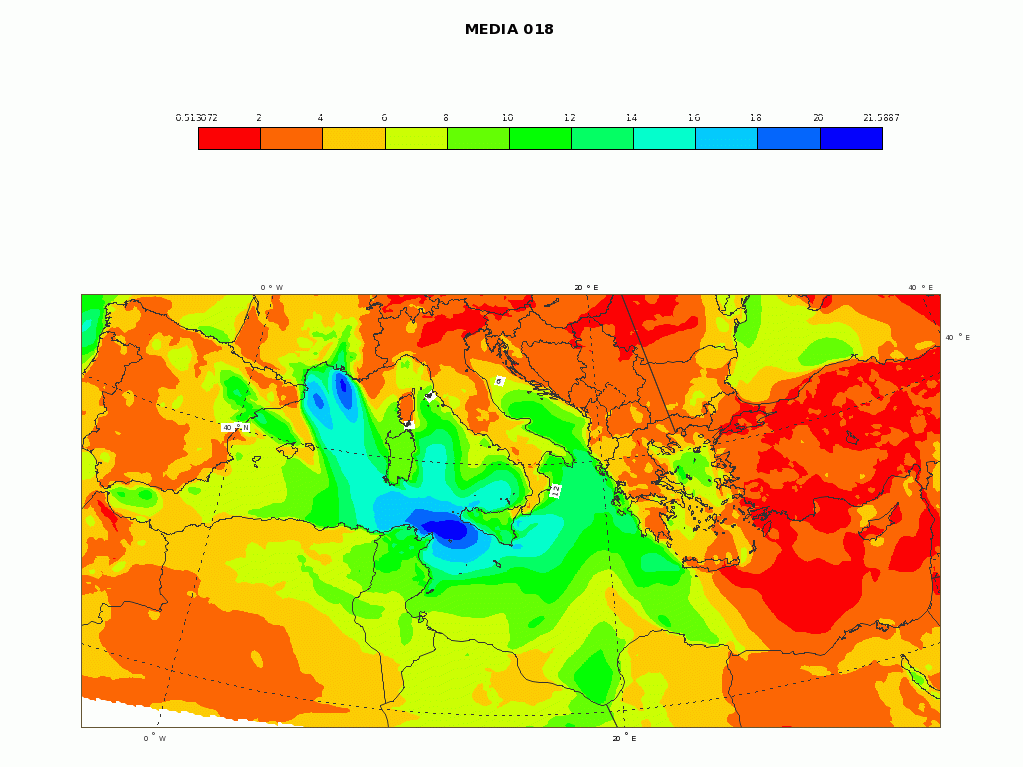 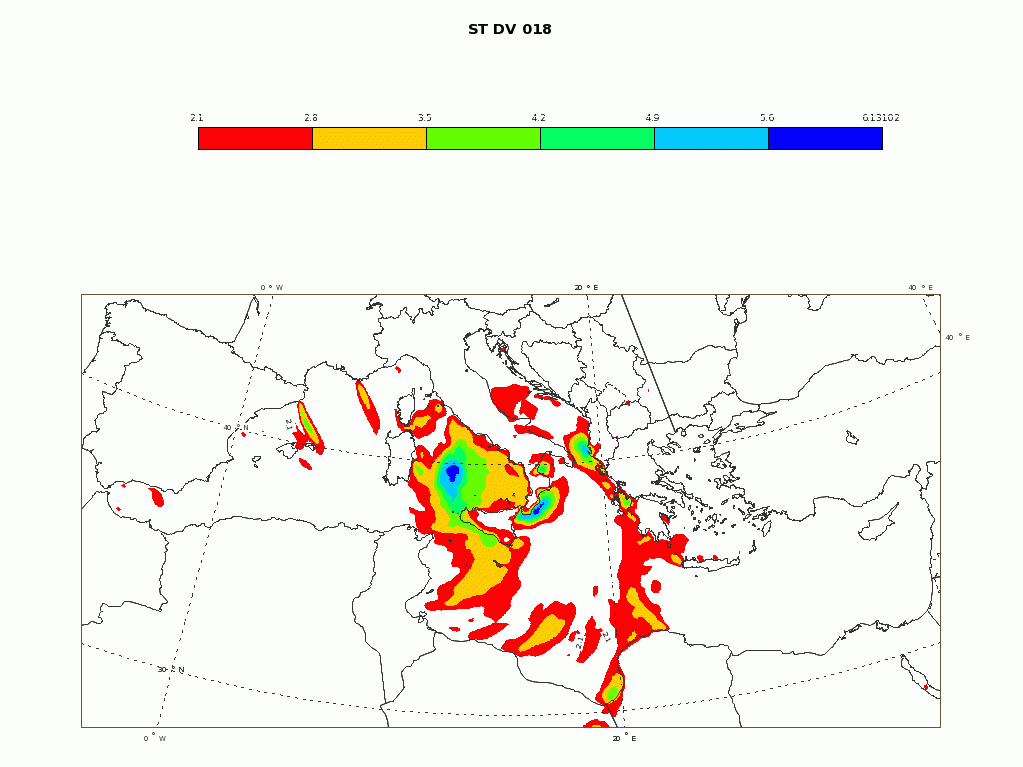 ens spread 18
ens mean 18
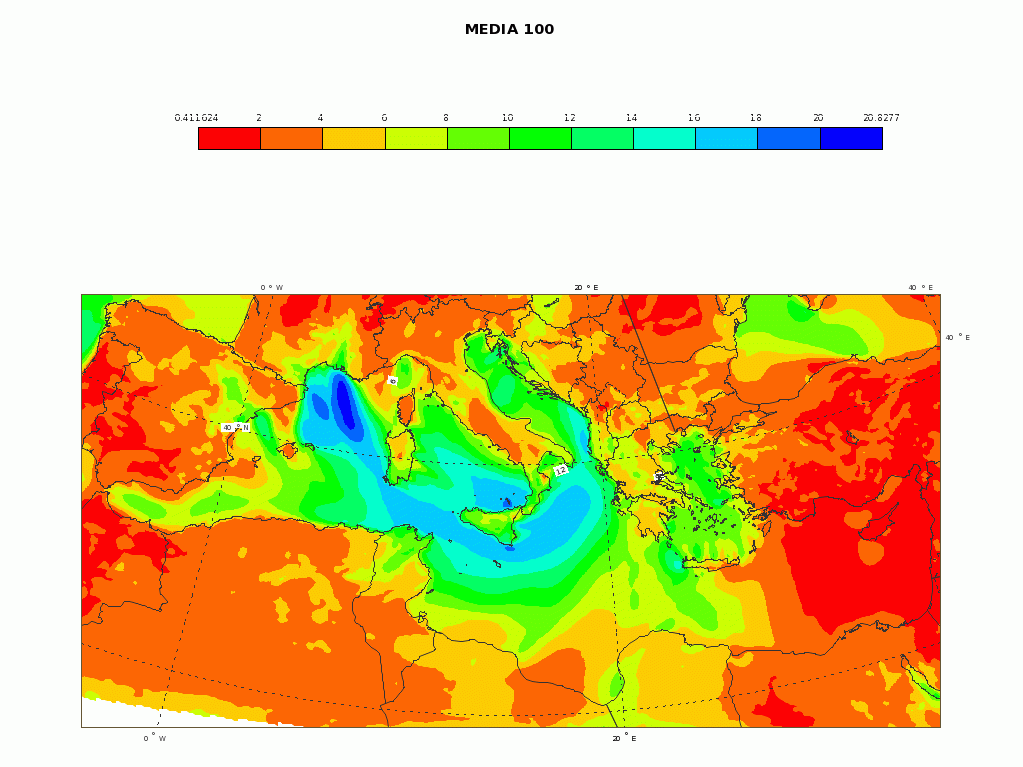 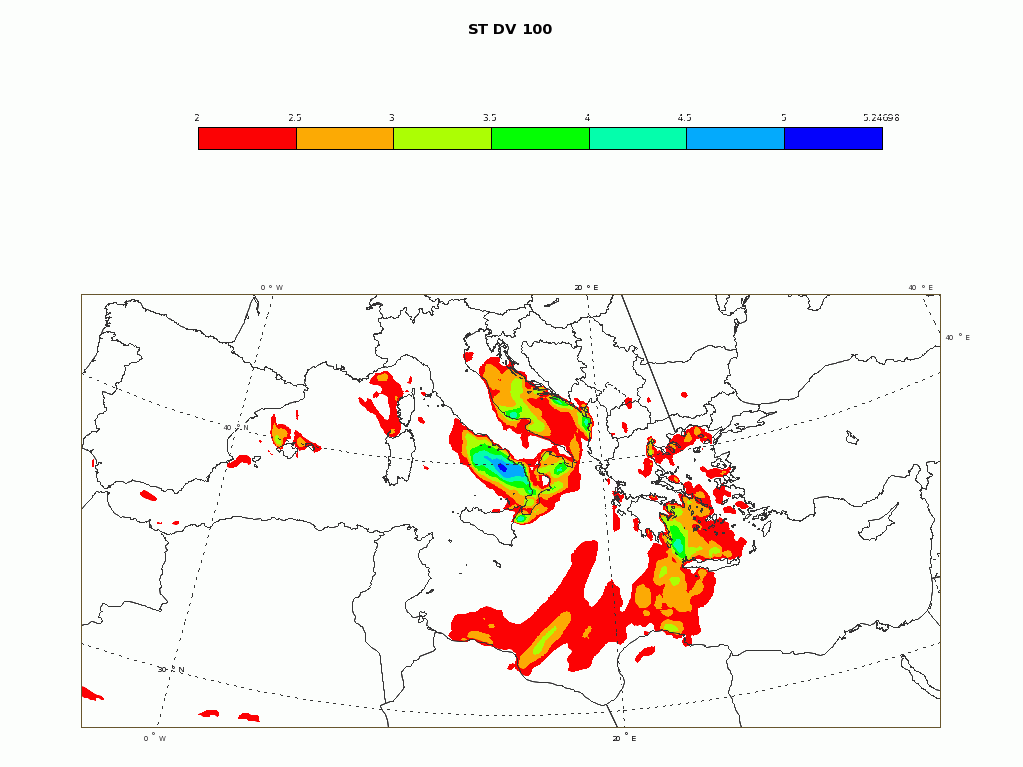 ens spread 24
ens mean 24
27
NETTUNO (Sea State) EPS
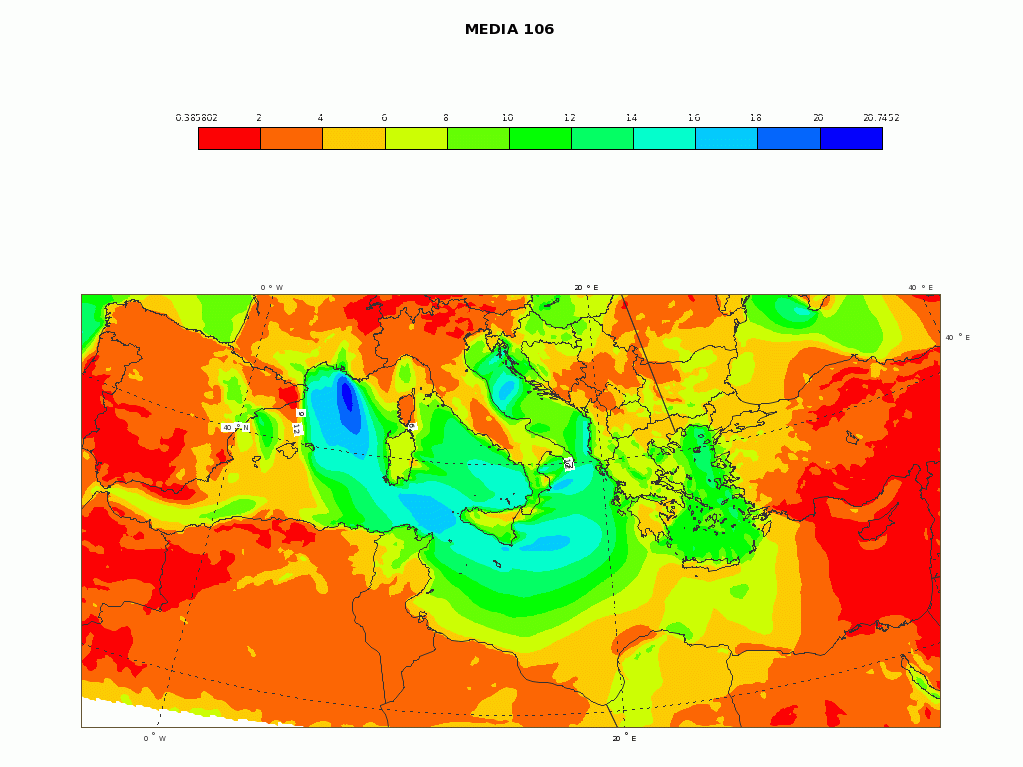 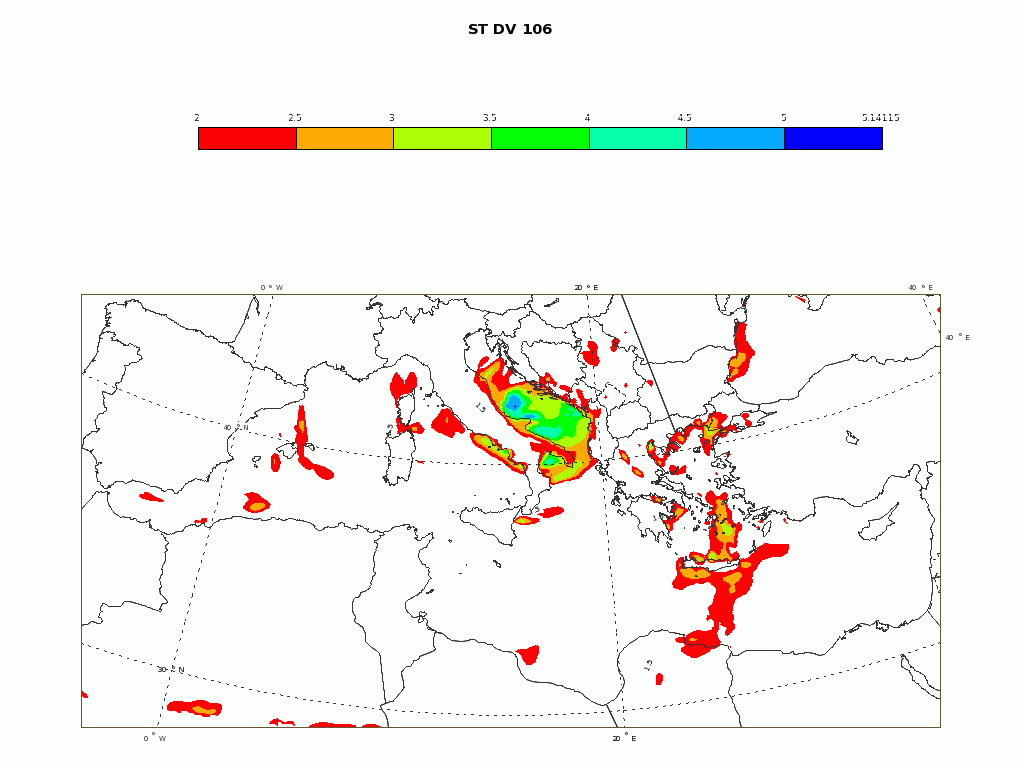 ens spread 30
ens mean 30
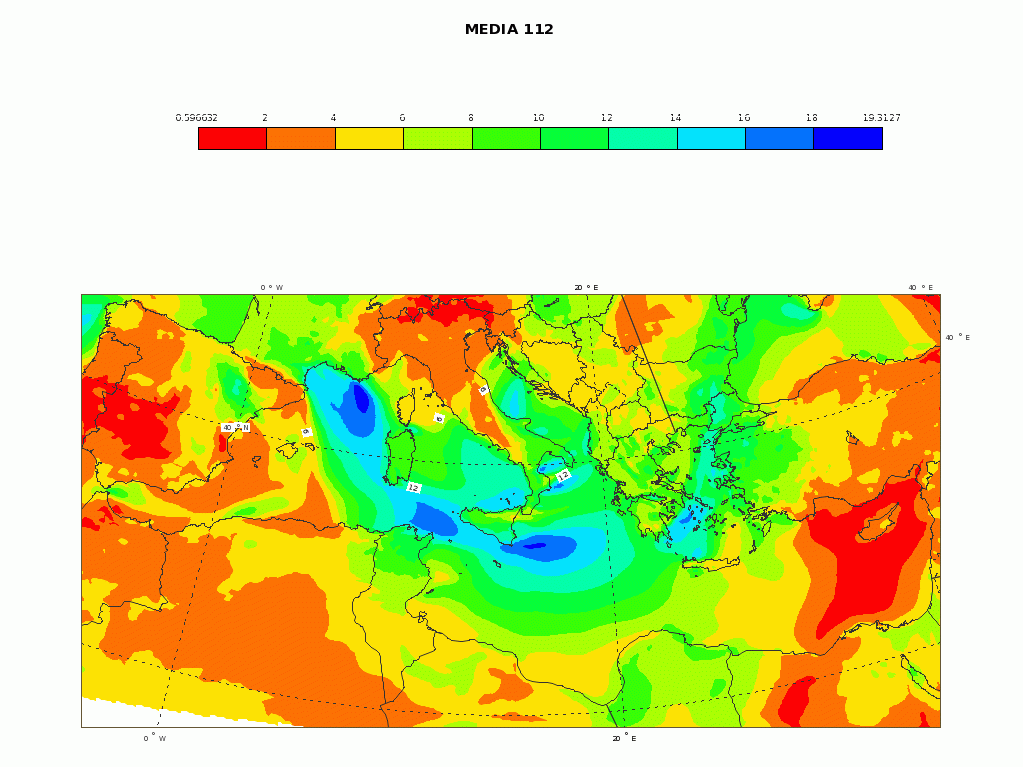 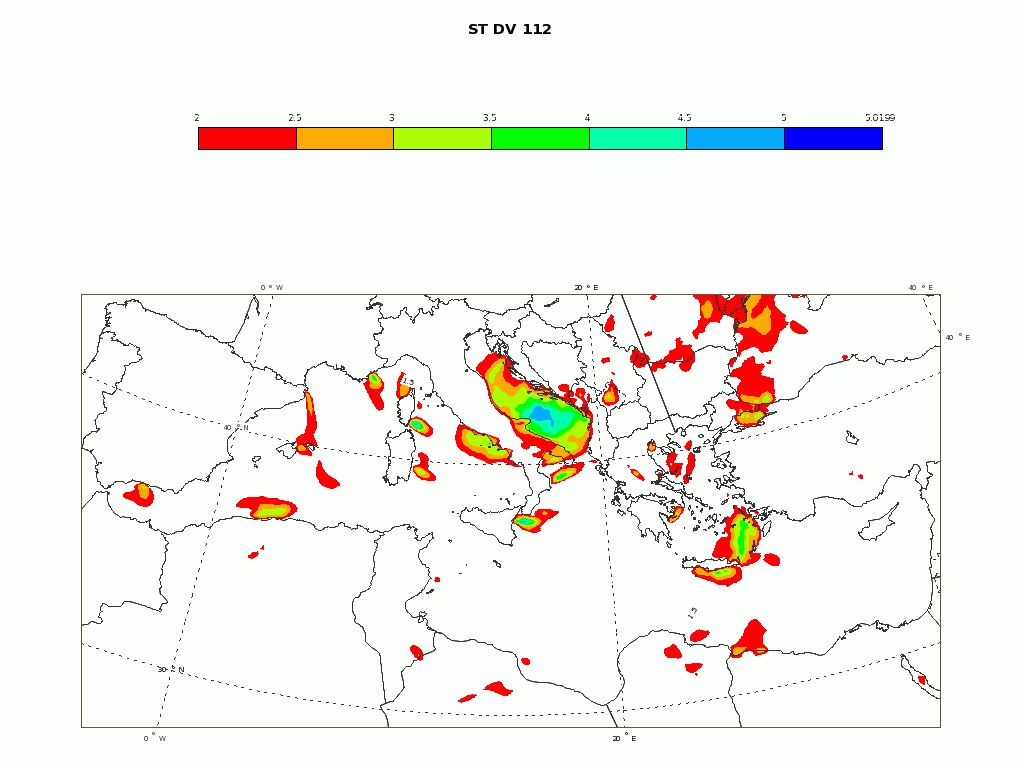 ens spread 36
ens mean 36
28
NETTUNO (Sea State) EPS
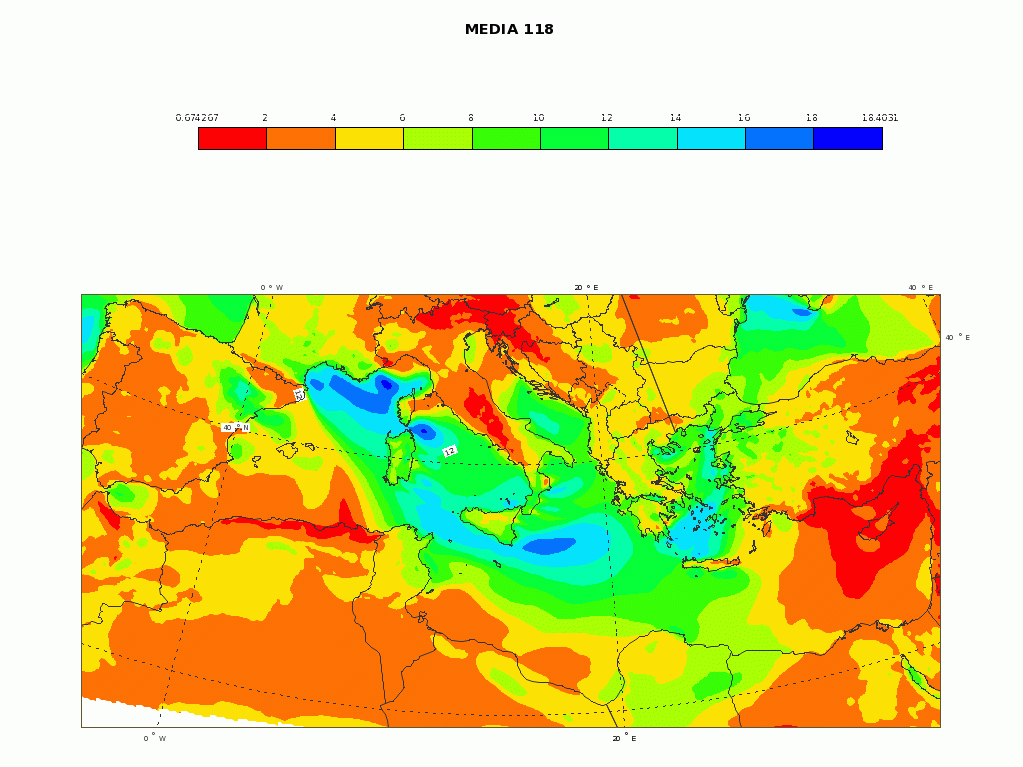 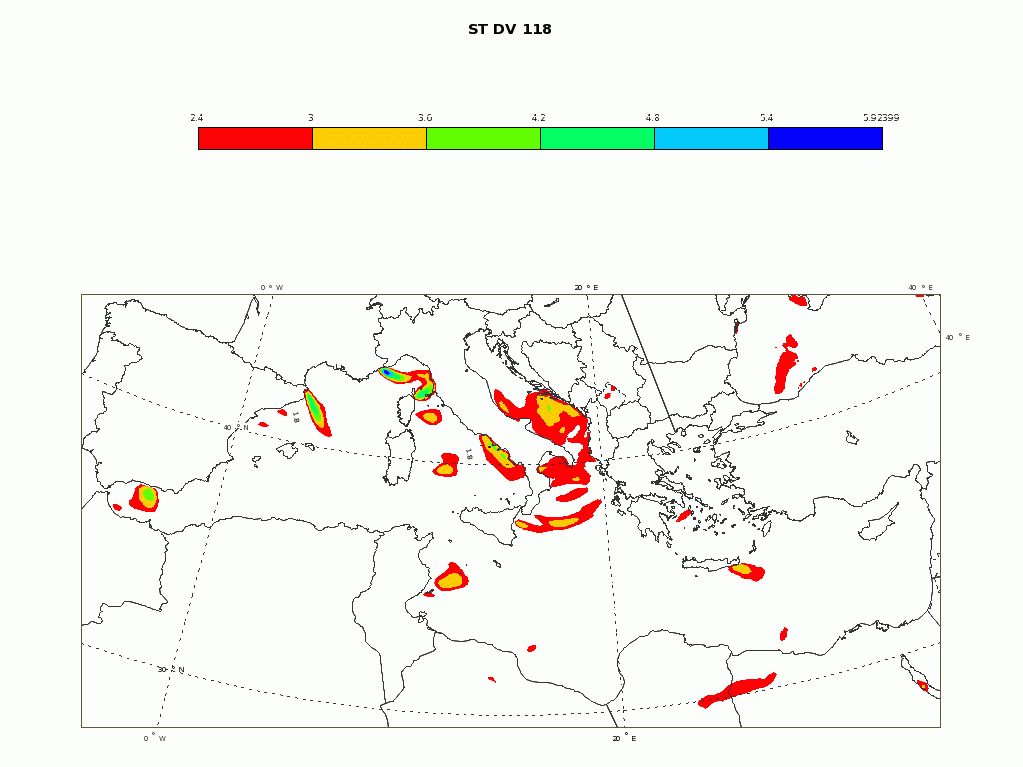 ens spread 42
ens mean 42
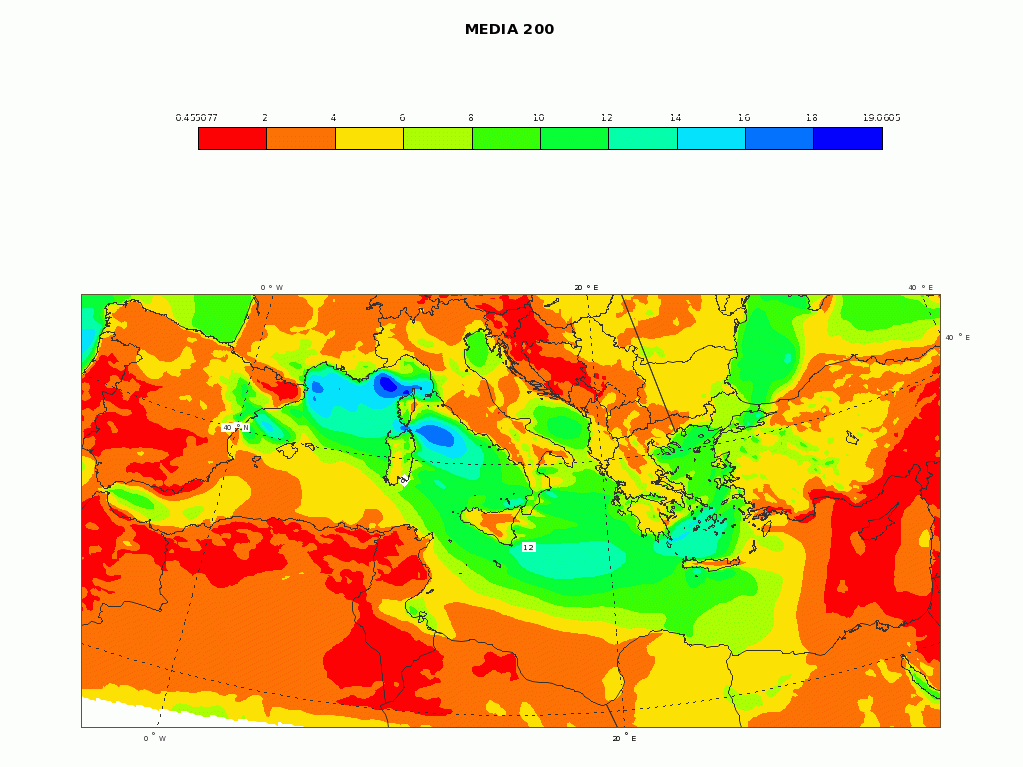 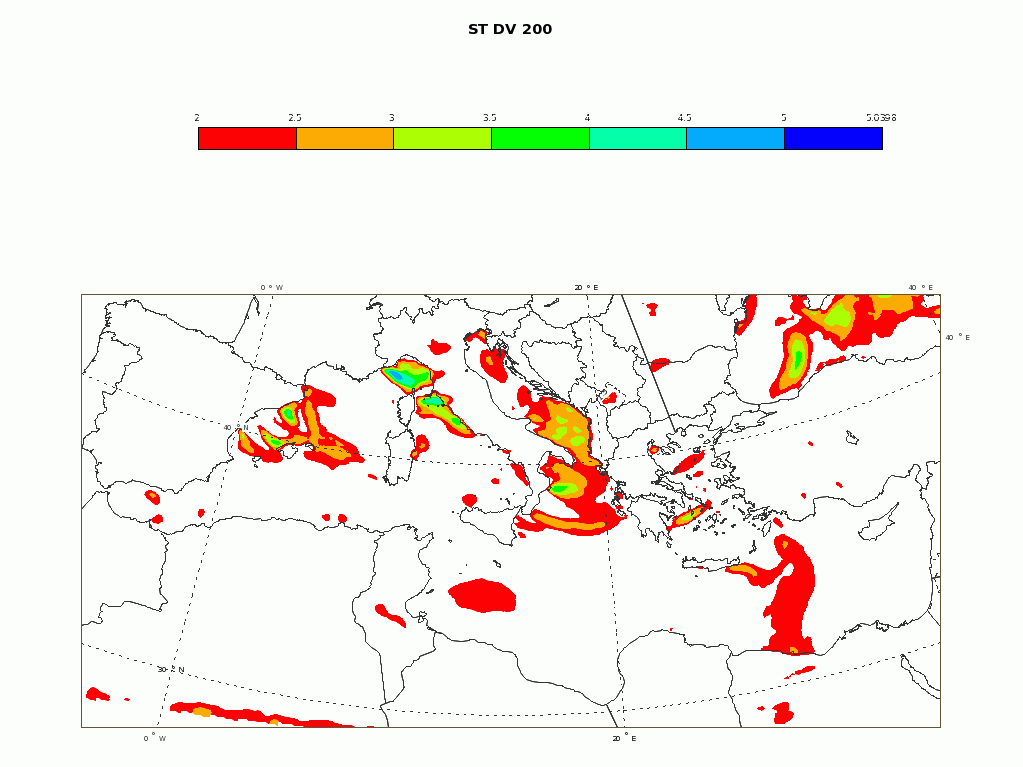 ens spread 48
ens mean 48
29
COSMO-LEPS
Evaluation of the convection schemes:

members 1-8 use Tiedtke convection scheme (8TD), 
members 9-16 use Kain-Fritsch (8KF).

MAM 2013: compare cleps16, 8TD, 8KF.


Work on the clustering technique
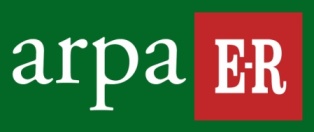 A.Montani; The COSMO-LEPS system.
___ cleps16
___ 8TD   ___ 8KF
about the convection scheme
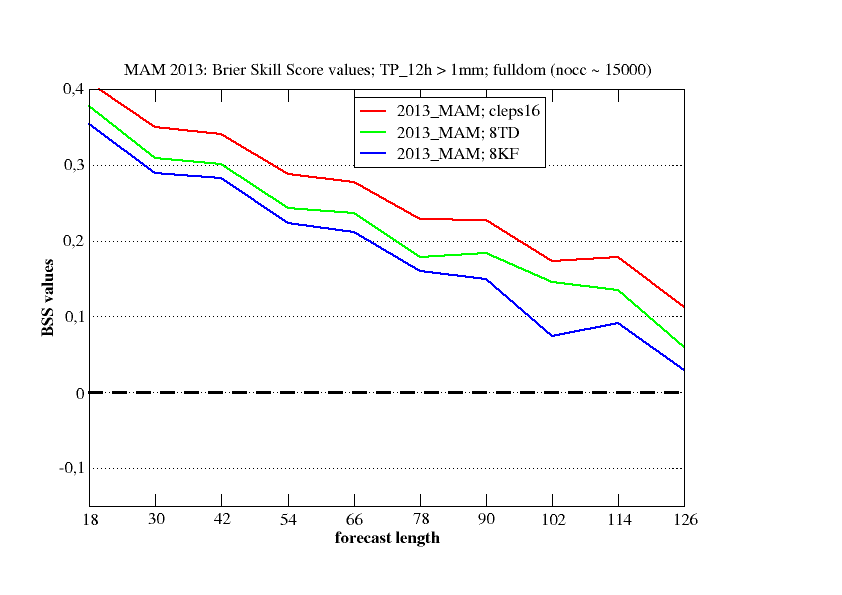 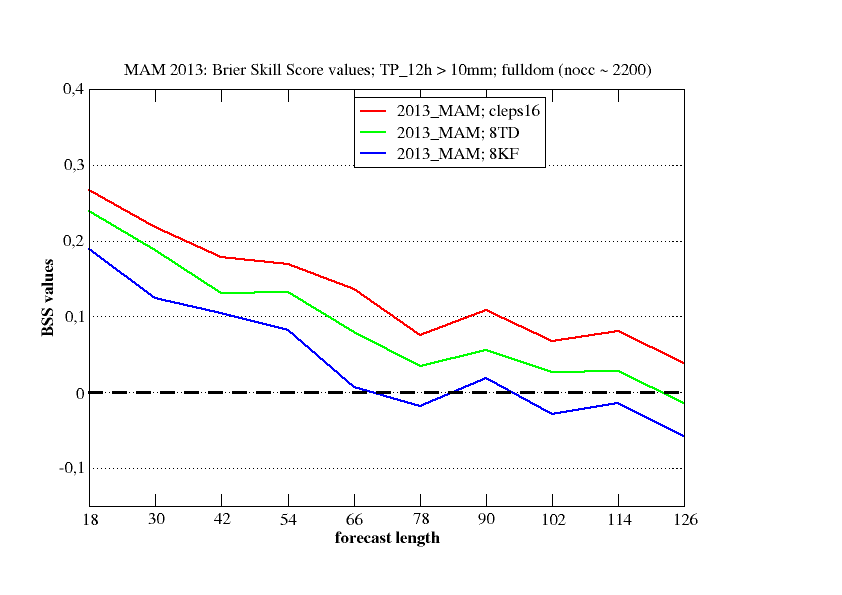 BSS, tp > 10mm
BSS, tp > 1mm
As expected, best performance by the full ensemble (cleps16).
Tiedtke-members better than Kain-Fritsch members, but NOT for all scores.
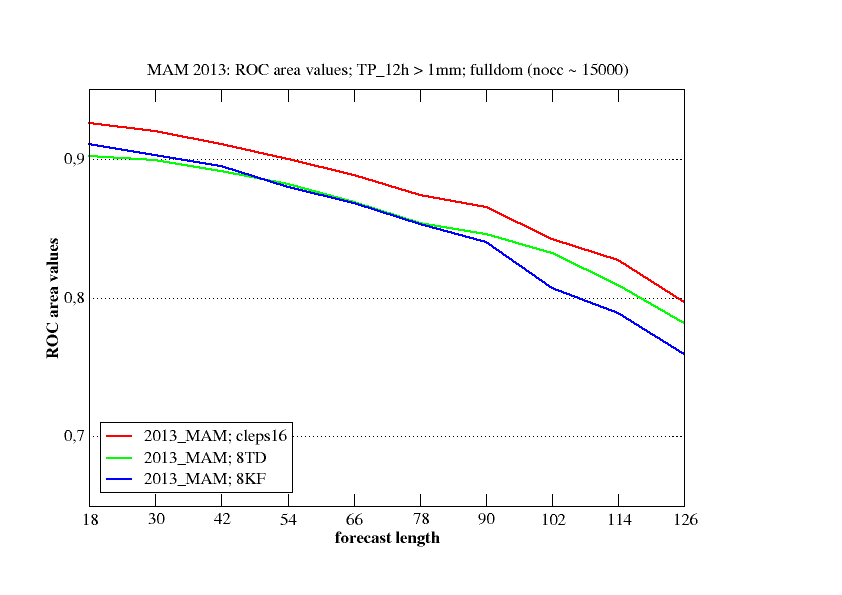 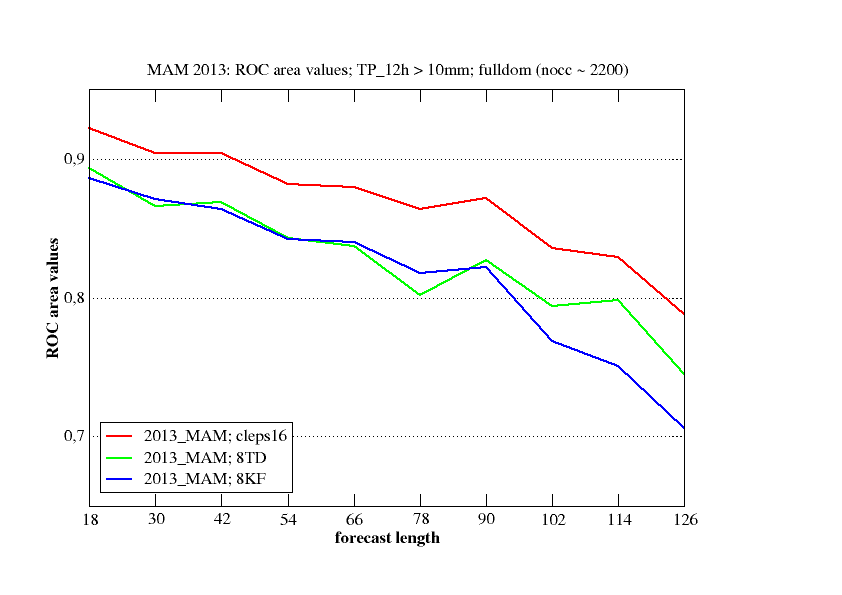 ROC, tp > 1mm
ROC, tp > 10mm
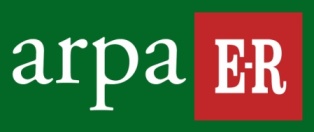 A.Montani; The COSMO-LEPS system.
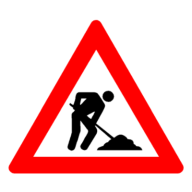 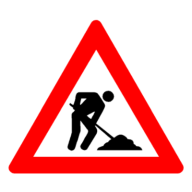 COSMO-LEPS clustering technique
AIM: provide limited-area ensembles (either convection-parameterised or convection-permitting) with the best set of boundary conditions.
Consider distances between ECMWF EPS members according to “COSMO-LEPS  metric” (Z, U, V, Q in the mid-lower troposphere over the clustering domain).
Look at distances between pairs of ECMWF EPS members: to what extent do these distances grow with forecast range, using “COSMO-LEPS  metric”?
Study a number of seasons.
Compare against random choice.
Outcome: modifications to the number of clusters / number of EPS considered / clustering intervals.
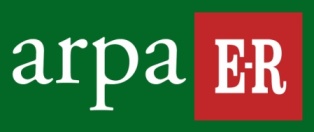 A.Montani; The COSMO-LEPS system.
Science Plan issues
derive ICs for ensemble members from KENDA (with KENDA/WG1)
evaluate perturbation of physics tendencies (SPPT); adaptation of the scheme to the O(1km) model resolution
evaluate SKEB scheme 
move towards stochastic physics
develop lower boundary perturbations for O(1km) scale
better integration of ensemble in the model development/evaluation activities:
ameliorate the link between model development and use of the model for ensemble forecasting purposes (WG1, WG3ab)
include ensemble verification among standard verification practice (with WG5); use of the VERSUS package for the operational verification of the ensemble products
address ensemble use and interpretation, in collaboration with WG4 and WG5
COSMO-LEPS maintenance: 
as a common forecasting ensemble
It may facilitate research on convection-permitting ensembles (provision of boundary conditions) and provide a reference for CP ensemble development
Science Plan issues: long term perspective
Convection-permitting ensembles will be operational in several COSMO Countries -> possibility of sharing the developed perturbation methodologies and/or to provide combined products in the overlapping areas. Post-processing.
Applications based on ensemble outputs (e.g. for environmental prediction), requiring ad hoc products and tailoring of ensembles for the different applications.
Development of ICON ensemble -> providing Boundary Conditions to the higher resolution ensembles?